미니 시리즈 기획안
창 경 원
기획 / 구성          정  의  목
동국대학교 영상대학원 영화기획전공
(gachi204@naver.com / 010 3634 4208)
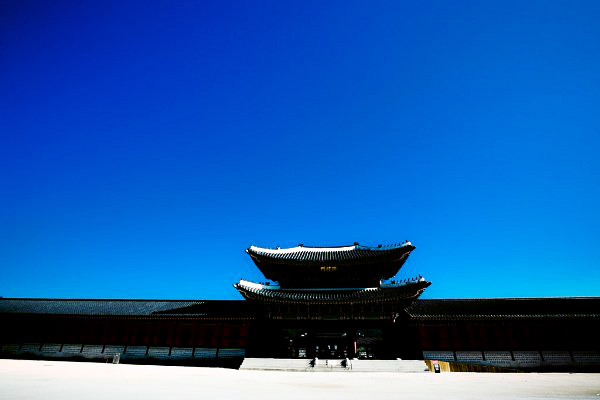 한일 병합을 치밀하게 준비하고 있었던 일제는 
대한제국과 국왕의 권위를 떨어뜨리기 위해
1909년, 창경궁이 위치한 6만평의 대지 위에
당시 동양 최대규모의 동식물원을 만들었다.

이후, 창경원이라고 불리던 이곳에는 
350여 마리의 각종 동물들이 생활하고 있었으나
태평양전쟁의 패색이 짙어가던 그 시절에
일본인 사육사들에 의해 95%가 독살 폐기처분 되었고

...나머지 5%의 동물들은 6.25 전쟁 중에 몰살되었다...

단지, 이 땅에 살았다는 이유 만으로,
창경원의 동물들은 그렇게 희생당했다...
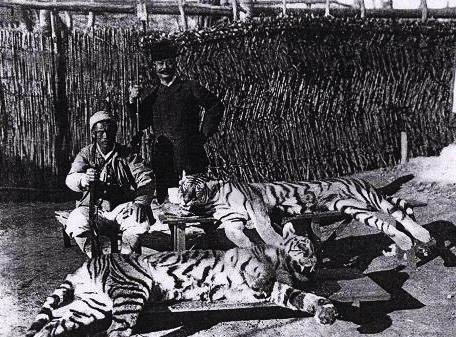 한 나라의 수준을 알려면... 
    그 나라의 동물들이 어떠한 대우를 받는지 보라...

                                                       마하트마 간디
목     차
Ⅳ. 작 품 소 개
Ⅰ. 기 획 의 도
Ⅴ. 16부 시높시스
Ⅱ. 제 작 의 의
Ⅲ. 작 품 개 요
Ⅰ. 기획의도
아련한 기억을 깨우고, 새로운 이야기를 전한다.

지금은 창경궁이라 불리지만, 1980년대까지만 해도 창경원이라고 명칭 된 그곳에는 동식물원이 위치하고 있었다. 지금의 부모세대이상 되는 사람들은 누구나 창경원에 대한 기억이 하나쯤은 있을 것이다. 소풍에서부터 수학여행에 이르기까지, 갈 곳 없는 그 시대에 창경원은 항상 좋은 쉼터이자 놀이터이며 새로운 세계를 볼 수 있는 별천지 같은 곳이었다. 그런 그들의 아련한 기억을 깨우고 창경원의 역사를 모르는 지금의 세대들에게 호기심과 신선함을 주면서 온 가족이 앉아 그때를 얘기하고 회상할 수 있는 드라마를 만들고자 한다.
풍부한 한류를 꿈꾸다.

‘한국드라마는 뻔하다’. ‘조금만 보면 바로 내용을 알 수 있다’, ‘불륜 빼면 이야기가 되지 않는다’ 이 말들은 외국시청자들이 한국의 드라마들을 보면서 말한 말이다. 우리도 질려버렸는데 외국시청자들이야 오죽하랴. 그들에게 새로운 이야기와, 유쾌하고 신나지만 가슴을 울릴 수 있는 내용과 우리의 아픈 역사를 알려주고자 한다. 드라마 창경원은 정확히 동물원에 관한 이야기이다. 실화를 바탕으로, 사람과 사람의 이야기 외에 사람과 동물의 이야기가 있으며, 생명 존중을 바탕으로 한 교훈적인 드라마이다. 만국 공통적으로 동물에 관한 이야기는 누구에게나 흥미를 주는 요소이며, 주인공들이 동물들과 교감하고 사랑하는 모습이 다루어지기 때문에 세계인들이 공감할 수 있는 드라마가 될 것이다. 또한 대립과 반목이 극심했던 1950년 초부터 한국전쟁까지를 배경으로 하고 있어 세계 사람들에게 잊혀진 우리의 과거 아픔과 시련 그리고 다시 일어서는 진정한 한국인의 모습도 보여주는 기회가 될 것이다.
Ⅱ. 제작의의
‘막장 드라마에 이젠 신물이 난다’
비현실, 선정적, 억지 플롯, 우연 남발, 소재의 부실에서 탈피한 드라마이다.
1
2
‘한국 드라마는 뻔하다’
 한류의 새로운 생명력을 불어넣어줄 수 있는 새로운 시도의 드라마이다.
3
‘동물원, 동물들과 인간의 이야기’
동물들을 통해 그 시절 우리의 아픔과 인간 본연의 숭고한 정신을 찾고자 한다.
‘유쾌함과 여운이 남는 감동… 그리고 눈물’
실화와 역사를 바탕으로 매력적인 인물들이 웃음과 감동을 주는 드라마이다.
4
Ⅲ. 작품개요
1. 드라마 개요
작   품   명      창 경 원
형         식      미니시리즈 16부작
기         획      정  의  목
핵 심 컨 셉      남한 사회에 적개심과 복수에 불탄, 사냥꾼과 빨치산이 창경원으로 들어와 열악한 환경과 
                      제대로 대우 받지 못하는 동물들을 본의 아니게 도우면서, 생명의 존중과 희망을 배워나가고 
                      마침내 동물들을 진정으로 사랑하게 되면서… 결국은 자신들을 희생한다.
미스터리
공포
스릴러
장 르 성 격
중/장년층
스토리 방향 / 참고 작품
   영화부문 (예)
    - 웰 컴투 동막골(장 진)
    - 지중해(가브리엘 살바토레)
    - 미션(롤랑 조페)   
 ※ 외부환경에 억압받고 있는 캐릭터들이     
     새로운 세계로 들어와 진정한 자아를 
     찾아간다는 이야기
①
아동/ 청소년층
②
③
④
휴먼 / 감동
코믹 / 유머
액션
※ 안쪽부터 ①약함, ②보통, ③강함, ④매우 강함
Ⅲ. 작품개요
2. 시높시스
1950년 3월의 어느 봄날.
38선 부근을 들락날락거리면서 산짐승들을 잡아 근근이 살아가고 있는 무남, 매일 북한군 초소를 기웃거려 보지만 도무지 그들은 무남을 인민군으로 받아주지 않는다. 빨갱이로 몰려 벌써 북한으로 넘어온 지 수년이 지났고, 자신의 형과 마을 사람들을 죽인 남한 사회에 대한 복수는 점점 멀어져만 가는 것 같았다. 그렇게 마음만 급해지고 있던 때에, 비밀지령을 받고 남한으로 내려가는 동규와 공작원을 만나게 되고, 이번이 아니면 다시는 기회가 없을 것 같아 길을 안내하겠다면서 무남이 나선다, 자신들을 안내해 줄 안내조가 불의의 사고를 당한 터라 동규는 어쩔 수 없이 국경 지리에 해박한 무남의 제안을 수락하고 그와 함께 남으로 향하는데… 38선만 안전히 넘으면 없애 버리리라 생각했던 동규는 차츰 무남에게 끌리고 있었다. 이상하고 독특한 놈이었지만 동물들에 관해서는 모르는 게 없을 정도로 그들의 습성을 무남은 잘 알고 꽤뚤어 보고 있었다. 까마귀의 위치로 국방군이 숨어있는 것을 알아내고, 서울로 올라가는 차를 막고 있는 쓰러진 소도 기적처럼 살려냈다. 게다가 여러 번의 고비 끝에 다른 공작원들이 모두 죽자, 동규는 무남을 자신의 계획에 포함시키며 같이 임무를 수행하기로 결정한다.

우여곡절 끝에 서울로 잠입한 동규와 무남은 그곳의 남로당 인원과 간신히 접촉하고, 드디어 무남은 동규가 북에서 받은 비밀 지령이 무엇인지를 알게 된다. 그것은 이승만 암살계획이었다. 자신의 복수를 위해 더 없는 기회라고 생각한 무남은 적극 이승만 암살에 대한 계획에 동참한다. 하지만 철통 같은 경호속의 쉽사리 접근조차 할 수 없는 상태에서 고민을 하던 중… 이승만이 어린이날에 창경원에 방문할 것이란 정보를 접하게 되고 고민에 고민을 거듭한 끝에 창경원 사육사로 들어가기로 마음을 먹는다. 거기라면 몸을 숨기기에도 용이하고 아무런 의심 없이, 이승만에게 가까이 접근을 할 수 있었기 때문이었다.
Ⅲ. 작품개요
2. 시높시스(계속)
어렵게 창경원에 들어왔건만… 곧 무남과 동규는 이내 여기 상황이 만만치 않음에 한숨을 내쉰다. 기존의 사육사들은 동물들의 대한 지식도 없는 사람들이었고 창경원내 동물원은 쓰러져 가기 일보직전이었다. 또한 일제가 만든 제국주의의 산물이라면서 창경원은 내외부에서 폐쇄의 압력을 받고 있었다. 어떻게 들어온 곳인데... 이곳이 폐쇄가 되면 이승만의 일정자체가 취소가 된다는 소식까지 듣게 되고, 본의 아니게 동물원 재건에 무남과 동규는 노력을 하게 된다. 특히, 과거 산에서 사냥꾼으로 살았던 무남의 능력이 눈이 부셨다. 현재 동물원에는 동물들의 전염병이 가장 큰 문제였는데, 그가 병의 원인 및 치료법까지 찾아내서 동물들을 호전시켰고, 동물원을 폐쇄결정을 내리려고 하던 청장의 애마를 살려내면서 동물원에 대한 지원까지 이끌어냈다. 또한, 동물들 각각이 무엇이 필요하고 어떤 도움이 필요한지를 알아내고 실행에 옮겼고 차츰 동물원 사람들까지 그를 신뢰하기 시작하면서… 동물원에 갑자기 활력이 돌고 그 동안 고군분투 외로이 그곳을 지켜왔던 동물주임 명선은 처음에는 반신반의했지만 어느덧 그를 믿고 호감을 가지기 시작한다.
 
동물원이 점차 변화가 일어나고 그것을 기뻐하는 동물원 식구들과 동물들을 점점 좋아하게 되면서 무남과 동규의 걱정은 깊어만 갔다. 처음은 다른 뜻으로 시작됐지만 어느덧, 두 사람은 이곳을 좋아하게 있었고 진심으로 동물들을 대하고 있었던 것이다. 두 사람의 머릿속엔… 계획대로 이승만 암살을 진행한다면 이곳은 그 즉시 폐쇄가 불가피 할 것이란 생각이 떠나지 않았다. 
그렇게 이승만이 창경원으로 방문하는 날짜가 다가오는데…
과연... 그들은 어떤 선택을 할 것인가…
※ 16부 시높시스 참조
1
드라마 시대적 배경
Ⅳ. 작 품 소 개
2
제  작  진  행
3
등  장  인  물
4
흥  미  요  소
스토리 구성(Plot)
드라마상 창경원 변천 과정
5
6
Ⅳ. 작품소개
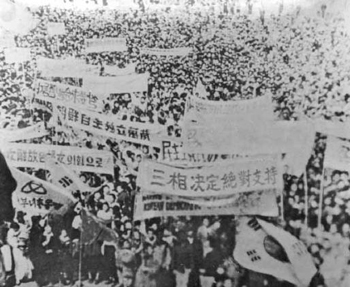 1. 드라마 시대적 배경(1950년 3월~9월 / 6개월간)
좌우 대립이 절정을 맞고 있었던 1950년 3월 부터 6.25전쟁이 발발하고 난 뒤 한 차례 서울이 수복되는 9월까지의 이야기이다. 당시 북한에서는 소련의 지원을 받아 은밀히 남침을 준비 중에 있었으며, 남한에서는 여수 순천 / 4.3 사건 등의 실패로 남로당을 비롯한 좌익세력이 북한으로 도망친 상태였고 테러와 폭동을 일삼던 빨치산들은 대부분이 소탕되거나 죽음을 당하고 있었다. 또한 흑과 백의 논리에 의해 무고한 사람들이 우익단체의 폭력에 시름하던 시기이기도 하다. 

인간들도 이렇게 살기 어려운 시기인지라, 동물들이 모여있던 창경원 실상은 비참하기 그지 없었다. 그 당시, 실제 나라에서는 전력에 하등의 도움이 안 된다는 사실에 동물원에 대한 지원이 거의 없는 상태였다. 태평양 전쟁 말기에, 미군의 폭격시 민간에 위험을 줄 수 있다는 핑계로 맹수들은 일본인 사육사들에 의해 독살(독극물을 탄 먹이로)당하거나 교살(밧줄과 곡갱이로 찍어 죽였다)당하여 맹수들은 한 마리도 남아있지 않은 상태였고(사실 유지에 대한 비용절감으로 죽음을 당했다) 그나마 남아있던 동물들은 제대로 된 처우를 받지 못하고 있는 실정이었다. 해방 후 부터 몇몇의 사육사라 불리는 사람들이 있었지만, 그들은 동물에 대해 지식이 거의 전무한 상태였고 수의학체계가 잡혀있지 않아 약조차 구하기 힘들었다. 동물이 왜 죽어 가는지 왜 아파하는 아는 이가 없었으며, 그나마 남아있던 동물들은 한국전쟁이 일어나자 인민군들에게 잡아 먹혔고, 전쟁이 끝났을 땐 동물원엔 살아남은 동물들이 하나 없었다. 이런 실화를 바탕으로 우리가 고통을 받았던 것처럼 이 땅의 동물들도 고통을 받았다는 사실을 알리고 싶다.
Ⅳ. 작품소개
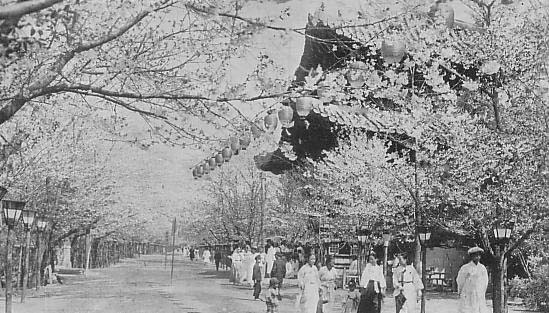 2. 제작진행(촬영 장소, 연출)
현재 창경궁엔 동식물원이 없는 상태이다. 이에 따른 제작 방향은?
그 당시는 지금처럼 천정이 개방되어 있는 현대식 무책천개식방양장(無柵天蓋式放養場)이 아니라, 쇠기둥과 철망 등으로 우리를 만들고, 앞쪽에 인지책을 울타리처럼 만들어 놓은 허름한 동물우리가 대부분이었다, 창경궁에 그러한 세트를 실질적으로 지을 수는 없겠지만 지방의 중소 동물원을 잘 활용하여, 창경궁과 그 동물원에서 촬영을 병행한다. 해당 동물원의 경우 드라마 촬영지로서 많은 각광을 받을 수 있다.
동물이야기는 연출에 어려움이 따른다?
특별히 동물들에게 조련을 요구할 수 있는 상황은 많지 않고 연기를 하는 동물은 오순이(오랑우탄) 정도이며 충분히 할 수 있는 수준이다. 오히려 특수효과를 써야 되는 상황이 많은 듯하다. 예를 들어 쓰러져 있는 말이라고 한다면 말가죽으로 진짜 말처럼 보이게 하는 그런 상황 말이다.
문화컨텐츠 가능성은?
현재 드라마 방문지를 예를 들자면, 사실 볼 것이 너무 없다. 차라리 세트화 된 동물원에 동물들이 실제 있고 그 동물들을 통해서 많은 볼거리와 다양한 체험을 하게 된다면 많은 사람들이 계속 찾아오는 곳이 될 것이다. 또한 우리의 창경원이 그 당시 어려운 사정을 겪었던 것처럼 각 나라에서도 비슷한 상황들이 있었다고 한다. 예로 베를린 동물원이나 나고야 동물원 같은 곳은 태평양 전쟁 말기에 연합군으로 부터 폭격까지 당했다. 베를린 동물원에 니치당원이 들어가는, 나고야 동물원에 군국주의자가 들어가는 등의 우리의 이야기를 그들에 맞춰 접목시키는 재탄생 작업도 충분히 이루어 질 수 있다.
Ⅳ. 작품소개
3. 등장인물(배우 예)
원래는 남한에서 형과 함께 산짐승들을 잡고 살았으나 마을사람들과 형이 빨갱이라는 오해 속에 국방군들에게 죽자, 북으로 넘어와 38선 부근에서 살고 있는 남자이다. 남한사회에 대한 적개심을 가지고 항상 복수를 꿈꾸고 있는 진지한 모습도 보이지만, 원 성격은 활발하고 엉뚱하며 어디로 튈지 모르는 럭비공 같은 남자이다. 우연한 기회에 동규와 만나고 그를 따라 남한으로 내려가 형의 복수를 하려고 하지만, 동물원으로 들어간 뒤로부터 점점 진정한 자신의 본성을 찾아가고, 사랑과 용서를 배우게 된다. 또한 스승과 같았던 형에게서 배운 동물지식을 동원하여 동물들의 질병을 고치고 창경원을 그 동안 외로이 창경원을 지키고 있었던 사육사 명선과 함께 동물원 회생을 돕는다.
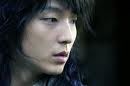 이무남(남/25)
북으로 넘어와있는 남로당 소속의 소좌, 당에 헌신적이며 조국해방과 적화통일을 꿈꾸고 있는 인물이다. 이상주의자에 다혈질의 성격이지만 가슴만은 누구보다 따뜻한 사람이다. 그는 남로당 재건을 위해 이승만을 죽이란 임무를 부여 받고 남한으로 내려와 무남과 함께 동물원으로 들어가게 되면서 그곳의 동물들과 사람들에게 점차 동화되어가기 시작한다.
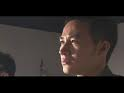 김동규(남/30)
Ⅳ. 작품소개
창경원 동물원 주임, 해방 후부터 현재까지 동물들에게 헌신을 다하고 있는 여자이다. 동물원이 지금의 사람들에게, 서로를 이해하고 사랑하게 만들 수 있는 힘이 있다고 믿고 있으며, 생명은 어느 것 하나 소중하지 않은 게 없다는 신념을 가지고 있다. 또한 죽은 엄마와의 소중한 추억을 지키기 위해 동물원 재건에 힘쓰고 있는 여자이다. 무남을 능력을 알게 되면서 그만이 동물들을 살리고 동물원을 예전의 모습으로 만들 수 있을 거란 희망을 가지고 있다.
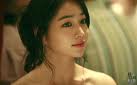 신명선(여/27)
서울대 농과대 수의학부 재학생, 아직은 미비한 수의학계를 앞으로 발전시키고 끌어나갈 유능한 인재이다. 하지만 그것은 표면적으로 모습일 뿐, 그의 진짜 정체는 남한에 남아있는 ‘적성’이라 불리는 남로당 숨은 실력자이다. 명선을 사랑하여 동물원을 돕고 있지만, 무남의 등장으로 그를 좋아하게 되는 명선 때문에 점차 이성을 잃어간다.
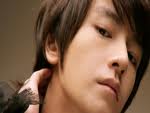 정진욱(남/27)
남로당의 연락책, 소속은 남로당이지만 당에 대한 충성심은 별로 없다. 그저 먹고 살 일에 충실한 남자이다. 만물상을 운영하고 있으며 발명이 취미인 활달하고 유쾌한 캐릭터다. 북에서 온 무남과 동규를 도우면서 동물원 사육사 상옥을 좋아하게 된다.
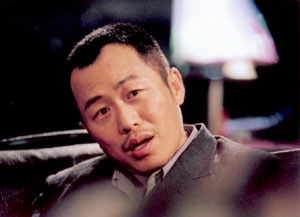 문창배(남/40)
Ⅳ. 작품소개
창경원의 회계과장, 창경원 내에 동물원을 폐쇄하고 돈이 되는 매점을 설치할 계획을 가지고 있다. 매번 동물원에 시련을 안겨주는 인물로, 사리사욕이 강하고 암수에 능한 사람이다.
나과장(남/45)
차형사(남/35)
4.3 사건 때 가족이 몰살당한 뒤로 공산당이라면 치를 떠는 자로, 냉혈한에 빨갱이 사냥꾼으로 악명 높은 형사이다. 처음부터 무남과 동규를 수상히 여기면서 그들을 감시하고 쫓아다닌다.
신임수(남/55)
미 군정청의 방첩대장, 일제시대 때 명선과 명선모를 버리고 미국으로 건너가 해방 후 다시 한국으로 돌아왔다. 자신의 야망을 위해 가족을 버렸지만 명선에게는 애틋한 부정(父情)을 가지고 있다.
박철만(남/40)
동물원의 사육사로 명선을 도와 동물들을 돌보고 있는 인물, 사육사라고 하지만 동물에 대한 지식은 거의 없다. 극히 현실적인 인물이다.
Ⅳ. 작품소개
이상옥(여/30)
철만과 함께 사육사로 명선을 도우고 있다. 눈치 없는 게 흠이지만 귀엽고 톡톡 튀는 여자이다. 동물원에 들어온 동규를 좋아하고 있다.
일제 강점기부터 현재까지 식물원을 담당하고 있는 늙은 남자다. 속이 깊고 창경원의 모든 역사에 대해 해박하다.
김주임(남/60)
동규를 남으로 보낸 남로당의 대좌. 동규가 아버지처럼 따르는 인물이고, 인민군들이 창경원에 들어왔을 때 그곳의 책임자로 활동한다.
이대좌(남/45)
일제 패망할 무렵, 일본 사육사들의 살육에서 유일하게 살아남은 한국산 호랑이, 창경원내 유일한 맹수로 명선에 의해 비밀리에 사육되어왔다. 인간들을 증오하고 마음의 문을 굳게 닫고 있다. 동물원에 온 무남에 의해 점차 변화가 일어난다.
백       두
(호랑이)
무남이 힘들 때나 고통스러울 때, 그에게 나타나 환영(幻影)이다. 과거 죽은 형이 ‘자신이 죽으면 동물들을 지키는 백여우가 되고 싶다’란 말을 한 적이 있었기에, 무남은 백여우를 죽은 형의 분신으로 여기고 있다.
백  여  우
(형의 분신)
오  순  이
(오랑우탄)
약장수가 끌고 다니던 암컷 오랑우탄이다. 동규에 의해 동물원에 들어오게 되고, 동규의 사랑을 독차지하려고 상옥과 항상 대립한다.
Ⅳ. 작품소개
4. 흥미요소 - 1(주인공과 대립되는 요소들)
이  무  남
대     립
동물 치료
경험과 본능, 직관에 의한 동물 치료
수의학과 약물만이 최우선이다
정 진 욱
인민이 죽어가고 있는데 
동물들한테 신경 쓸 겨를이 없다.
동물들도 이 땅에서 살아갈 자격이 있고 소중한 존재들이다.
이념 / 사상
김 동 규
생명을 사랑하는 것이 
스스로를 구원하는 길이다.
형의 복수를 원한다.
내    면
신 명 선
동물과 인간이 같이 공존할 수 있고 서로에게서 희망을 찾고 싶다
인간들은 모두 똑같다.
인간을 증오하고 미워한다.
인간 대 동물
백   두
Ⅳ. 작품소개
4. 흥미요소 - 2(주인공 이무남의 매력, 예)
동물의 형태 및 몸짓만으로도 어떤 종류인지 알아낼 수 있다.
“저건 1년 된 송골매야. 그 이유는 꼬리가 아직 탐스럽지 않은 날렵한 부채꼴 모양에, 몸이랑 부리가 크지 않잖아. 날기 시작한 뒤로 1년 동안은 저런 모습이고, 게다가 계속 더 높게 날려고 하고 있어, 늙은 매라면 저렇게 하지 못 해”
경험과 관찰을 통해 동물 치료법을 찾아낸다.
피부병이 도는 동물원에서 사육사들은 사람에게 쓰는 약으로 동물들을 치료하려고 하지만 무남은 그것을 반대하면서 오히려 동물 스스로 자가치료법이 있다고 말을 한다. “멧돼지나 사슴들은 진드기나 피부보호를 위해서 일부러 송진이나 진흙을 바르지, 그리고 육식 동물이 풀을 먹는 건 이상한 게 아니라 잘못 먹은 것을 토해내기 위한 자연스러운 행동이야. 새의 날개에 붙은 기생충은 개미를 사용하면 돼, 그 개미들이 날개에 붙은 기생충들을 떼어 내주니까”

대장 염증을 앓고 있던 조랑말에게 먹는 약을 투여하지만 그 약이 대장까지 이르지 못해 죽어가고 이에 사람들은 포기하지만, 무남은 약이 대장까지 갈 수 있는 방법을 찾아 낸다. “사골을 끓이고 나면 진득한 것이 굳어서 딱딱하게 돼, 그 안에 약을 넣어 말에게 먹이면 위에서 녹지 않고 대장까지 갈 수 있어(현대의 캡슐약 개념)”
엉뚱함과 진지함.
짝을 잃은 두루미를 위해, 학춤을 출 때 추는 탈을 쓰곤 두루미를 위로하기도 하고 배설을 하지 못해 가스가 가득 찬 황소의 항문에 손을 집어넣어 굳은 똥을 긁어내기도 하고, 조랑말에 하얀 분칠과 검댕이 칠을 해서는 얼룩말을 만들기도 하고 동물원 수입증대를 위해 소원을 비는 연못을 만들어 사람들이 던진 동전 등으로 동물원을 꾸려나가기도 한다. 또한 늙은 호랑이 백두가 아파 시름시름 앓고 있을 땐 위험을 무릅쓰고 곁에서 밤을 새기도 하고 동물원에 새로 들어와 적응 하지 못하는 물개와는 수조 속에 같이 헤엄을 치기도 하는 유쾌하면서도 매력적인 인물이다.
1부~2부
3부~4부
11부~14부
5부~6부
15부
7부~8부
16부
9부~10부
Ⅳ. 작품소개
5. 스토리 구성(Plot)
동물들은 무사히 탈출되었지만... 
동물원 식구들은 장렬한 최후를 맞는다.
6.25전쟁이 발발하고 창경원엔 인민군들이 들어온다, 이번엔 북한의 부조리가 보여지며, 주인공들은 이쪽저쪽에도 회의를 느끼기 시작한다. 또한 인간들이 잔인하게 동물들을 대하는 것에 분노한다.
서울이 다시 수복되려고 하는 그때, 동물들에 대한 인민군들의 잔학상이 극에 달하고, 동물원식구들은 동물들을 모두 탈출시키려 한다.
주인공들이 동물원 식구들과 동물들을 진심으로 사랑하고 있었기에 자신들이 부여 받은 임무(이승만 암살)에 갈등을 하고, 마침내 그들이 원하던 그날이 왔지만 주인공들은 이승만을 끝내 죽이지 못한다.
번창하는 동물원의 모습, 동물들과 주인공들의 우정이 깊어져 가고 사람과 사람 사이의 사랑 또한 진해져 갔다. 그럴수록 고민하게 되는 주인공들, 자신들의 행동으로 동물원이 폐쇄될 수도 있음에, 그것을 걱정하고 고민하고 있는 것이다.
이승만이 창경원을 방문한다는 사실에 무남과 동규는 창경원으로 들어가지만, 곧 폐쇄될지도 모르는 동물원 실정에 자신들의 능력을 발휘하기 시작하며 동물원을 살려나간다.
끊임없이 동물원을 폐쇄하려는 자들이 갖은 고난과 미션을 선사하지만 그럴 때마다 주인공은 극적인 방법으로 돌파해 나간다. 그러한 가운데 점점 더 동물원을 좋아하게 되는 주인공들.
남한 사회의 적개심을 가지고 있는 사냥꾼 무남이 이승만을 죽이라는 임무를 부여 받은 빨치산 동규와 함께 서울로 향하며 복수를 꿈꾼다. 전개 초반부에 남한 사회의 부조리 등이 보여진다.
발단
Ⅳ. 작품소개
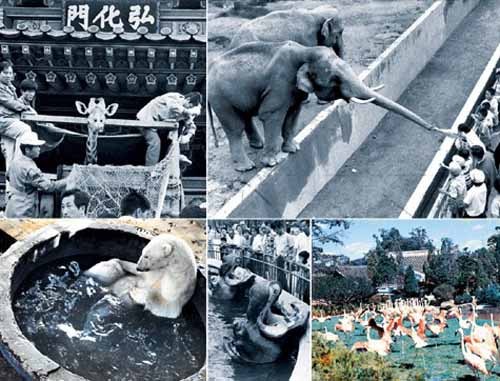 6. 드라마상 창경원 변천 과정
맹수들은 거의 없는 대부분 초식동물 위주의 동물원
 보수가 제대로 되지 못하여 흉물스럽고, 동물원 기능을 못하고 있다.
곰, 늑대, 아물표범 물개 등 한반도에서 사라져 가는 맹수들을 하나 둘씩  동물원으로 
  들여놓게 되고, 동물사 및 환경을 정비 개선해 나가기 시작한다.
전개 1
얼룩말, 낙타, 악어, 북극곰 등의 외국산 동물들 또한 점차 들어오기 시작하면서 동물원은 활기를 
  띠고 진정한 동물원의 모습을 찾아가기 시작한다.
전개 2
코끼리, 사자, 기린, 하마와 같은 스타성 동물들이 창경원으로 들어오려는 찰라, 한국전쟁이 발발하고 …
  힘들게 들여왔던 동물들과 땀으로 이루어졌던 창경원은 인간에 의해 다시금 파괴되기 시작한다.
결말
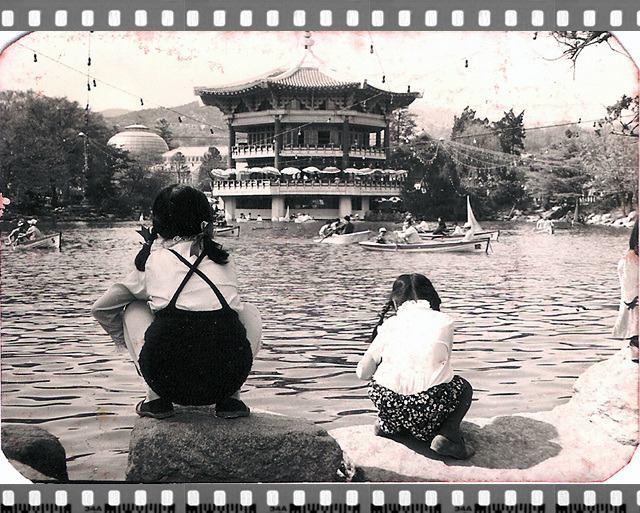 Ⅴ. 16부 시높시스
Ⅴ. 16부 시높시스
1부. 시높시스
한국전쟁의 상처가 아직 아물지 않은 1954년의 6월... 창경원이 다시 새롭게 개원하는 것에 모두가 들떠 있는 그 시기에... 새로 원장으로 부임한 명선이 소중히 간직했던 빛 바랜 사진 한 장을 꺼내든다. 그 사진 안에는 무남과, 그가 목숨을 다해 지켰던 호랑이 백두의 모습이 있었다. 사진 속 그들을 아련한 눈빛으로 바라보는 명선의 회상에서부터 이야기가 시작된다. 

1950년 3월의 어느 봄날... 남로당 소속의 소좌 동규와 공작원들을 실은 짚차 한 대가 38선 부근으로 향하고 있다. 그들의 임무는 현재 쫓겨나다시피 북으로 넘어와있는 남로당의 입지 강화를 위해서, 남한의 대통령 이승만을 암살하라는 것이었다. 그 당시의 정세는 4.3사건 이후 남한 내의 빨치산들과 남로당이 몰락한 상태였고, 북에서는 김일성 중심의 북로당이 남로당을 압박하던 시기였다. 이에 남로당에서는 공작원들을 파견하여 이승만을 죽임으로써 북로당에 밀리고 있는 자신들의 세력을 다시 확보하려고 하고 있었던 것이다. 그러한 막중한 사명을 띠고, 동규는 남으로 넘어가기 위해 38선으로 향하는데...

그곳에서 우연히 만난 무남이라는 남자 때문에 처음부터 일이 꼬여가기 시작한다. 무남은 남쪽에서 살다가 넘어와, 38선 부근에서 짐승들이나 잡고 사는 자였는데 이 예측 불가하고 엉뚱한 무남 때문에 여러 소란들이 발생하고, 준비된 계획들이 빗나가고 있었던 것이다. 또한 자신들을 안전하게 남쪽으로 데려다 줄 안내조가 부상당하는 상황까지 발생하고, 더 기막힌 건 무남이 ‘내가 남쪽으로 안내해 주지’하면서 따라나서려고 했다. 38선 부근의 지리를 잘 알고 있는 무남의 제안에, 어쩔 수 없이 동규와 공작원들은 무남과 함께 길을 나서는데...

한편, 남쪽에서는... 창경원의 동물원 주임인 명선과 철만이라는 사육사가 박영국이라는 사람을 찾기 위해 깊은 오지를 헤매고 있었다. 박영국은 과거 일제 강점기부터 해방 전까지, 창경원에 있었던 유일한 조선인 사육사였지만, 어떤 이유에서 세상과 담을 쌓고 이 깊은 산골에 은신중인 사람이었다. 명선은 그런 그를 찾아 창경원으로 다시 데려가려고 했다. 현재 동물들에 대해서 아무런 지식과 노하우가 없는 그녀로서는 박영국 같은 노련한 사육사의 도움이 절실했던 것이다. 우여곡절 끝에 박영국을 만나게 되고 창경원에 회의적이었던 그를 간신히 설득하여 서울로 다시 향하는데…
Ⅴ. 16부 시높시스
1부. 시높시스(계속)
무남의 안내를 받아 38선을 넘고 있는 동규와 공작원들, 동규는 점차 무남을 새롭게 보고 있었다. 역시나 엉뚱하고 예측이 불가하지만... 무남이 알고 있는 동물들의 풍부한 상식만큼은 놀라움 그 자체였다. 또한 그러한 무남의 능력 덕분에 위험한 고비를 넘기게 되는 동규, 무남에게 점차 관심을 가지게 되면서 그가 왜 북으로 넘어왔는지 왜 자신들을 따라 남쪽으로 향하는지를 알게 된다. 

무남은 과거, 남쪽에서 자신의 형과 함께 산짐승들을 잡고 살았는데, 빨치산 소탕을 하던 국방군들이 무남의 형과 마을 사람들을 모두 죽였고, 무남은 그 복수를 꿈꾸고 있었던 것이다. 그것을 알게 된 동규는 고민을 한다... 자신의 비밀 임무를 위해서 무남을 죽여야 하기 때문이다. 하지만 차마 죽이지 못하고... 그냥 그를 떼어놓으려고 하던 때에... 한 사건으로 인해 무남과 동규, 명선의 운명적인 만남이 일어난다. 

서울로 올라가기 위해 차를 타려던 시골 장터에서, 거대한 소 한 마리가 길가에 갑자기 쓰러진 사건이 발생한다. 누구도 쓰러진 이유와 치료에 대해서 모르고 있던 차에, 무남은 자신의 능력을 발휘하여 소를 살려내고, 그 광경을 명선이 보게 된 것이다. 동시에 서울로 올라가는 차에 같이 동승까지 하게 되면서 점차 무남에게 관심을 가지게 되는 명선, ‘어쩌면 저 사람이 창경원에 필요한 사람이 아닐까?’란 생각까지 하게 되는데... 그것도 잠시... 서울로 올라가는 차가, 주변 빨치산 잔당들의 습격을 받는 사건이 일어난다. 게다가 소란 통에 박영국은 죽음까지 당하는 사태가 발생한다. 동규가 자신의 신분을 밝혔지만, 남로당이 자신들을 버렸다고 생각하는 빨치산들은 동규는 물론 무남과 명선까지 포로로 잡아버린다. 

빨치산의 은신처에서... 언제 처형당할지 모르는 상황에서도 명선은 창경원의 동물들을 걱정하고 있었다. 그로인해 창경원이 어떤 곳인가를 무남은 알게 되고, 더 이상 시간을 지체할 수 없었던 동규와 공작원들은 탈출을 감행하기로 한다. 가까스로 무남과 명선 등을 데리고 탈출에 성공하지만, 곧 빨치산들에게 다시 쫒기기 시작하며 공작원들은 모두 죽고... 목숨까지 위태로운 상황에서, 극적으로 나타난 국방군들의 도움으로 간신히 살아남게 된다. 
하지만 국방군에게도 잡힐 수 없는 처지라 무남과 동규는 명선을 떠나, 사라져 버리는데...
Ⅴ. 16부 시높시스
2부. 시높시스
산에서 살아나온 명선은 과거의 일을 생각할 겨를이 없었다. 무남과 동규라는 사람이 어디로 사라졌는지도, 사라진 그들의 행적을 캐묻는 차형사의 끈질긴 취조도, 한국을 떠나 유학을 가라고 하는 아빠인 임수의 말도... 전혀 들리지 않았다. 산재해 있는 동물원 일들이 산더미 같이 몰려있었기 때문이었다. 현재 동물원은, 동물원이란 말이 무색할 정도로 엉망인 상태였다. 
맹수들 하나 없이, 별 볼일 없는 동물 밖에 없기에 관람객의 수가 적어 매년 적자에 허덕이고 있었고, 동물충원 없이 해방 후 계속 방치된 대부분의 동물사는 가뜩이나 황폐한 동물원을 더욱 흉물스럽게 보이게 했다. 또한, 동물원 지원이 전무한 상태라 보수 및 보강은 엄두를 못 내고 있는 실정이었고, 원장의 비호 아래 금전을 담당하고 있는 나과장이라는 자가 암암리에 동물원을 폐쇄하고 이곳에 매점을 설치할 계획을 가지고 있었다, 설상가상으로 그나마 남아있는 동물들에게 전염병 발생의 조짐이 보이기까지 하는데... 그러한 이유나 해결책을 찾지 못 하고 있었던 것이다. 이러한 악조건 속에서도 명선은 동물원을 살리고자 부단히 노력을 한다. 이곳은... 죽은 엄마와의 소중한 기억들이 있는 곳이기에...

그 시각, 어렵사리 무남과 동규는 서울로 입성하고 있었다. 둘만 남은, 공작원들을 다 잃은 상태에서 어쩔 수 없이 동규는 무남을 새로운 공작원으로 임명하고 그를 자신의 계획에 포함시킨다. 하도 엉뚱하고 어디로 튈지 모르는 무남인지라 동규는 아직 그에게 어떤 임무인지를 가르쳐 주지는 않고... 임무에 필요한 무기를 구하기 위해, 서울에 혹시 남아있을지도 모르는 남로당 동지들과 접촉을 하려고 한다. 그러던 와중, 무남과 동규는 본의 아니게 극렬 반공주의 서북청년단들과 조우하며 싸움에 말려들게 되는데, 거기서... 동규가 위험에 빠지게 되고, 그를 구하기 위해 무남은 난생처럼 사람을 죽이게 된다. 그로 인해 다시 도망치는 두 사람... 경찰들의 눈을 피해 어느 곳으로 숨어들게 되는데…

아직은 자신들이 숨어든 곳이 어딘지는 모른 채, 그곳에서 무남은 사람을 죽였다는 마음에... 자신을 자책하고 동규는 맘과 다르게 심한 말로 그를 몰아세운다. 혁명과 조국을 위해서라는 이유를 대면서 무남에게 흔들리지 말 것을 동규가 말한다. 하지만 그것이 위로가 되지 않았고... 자신도 형을 죽인 사람들과 다를 바 없다고 무남은 차츰 느끼고 있었다... 
그 바로 다음 날, 비로소 자신들이 도망쳐 숨어든 곳이 창경원임을 알게 되는 무남과 동규... 또한 명선과 운명적인 2번째 만남까지 이루어진다.
Ⅴ. 16부 시높시스
2부. 시높시스(계속)
얼떨떨하면서도 동물원의 동물들이 무남에겐 신기함 그 자체였다. 마치 다른 세계에 와있는 것 같은 느낌에... 알 수 없는 편안함까지... 동물들을 보고 있자니 과거의 나쁜 기억들은 다 잊을 수 있을 것 같았다. 명선은 내심 다시 만난 무남이 창경원에 들어올 운명이라고 생각하고 있었지만... 청년단 사건의 용의자를 찾던 차형사를 통해서, 무남이 사람을 죽인 사실을 알고는 극히 실망하게 된다. 그렇게... 명선은 무남을 창경원에서 내보내는데...

서울에 있는 다른 남로당 인원들과의 접촉은 계속 이루어지지 않고... 전과 다르게 무기력해 져 있는 무남과 동규, 게다가 전에 산에서 봤던 빨치산... 비록 자신들을 가뒀지만, 그들이 잡혀와 처형되는 모습을 보고는 아무것도 할 수 없는 상실감에 빠지고 있었다. 그러한 때에, 앞으로 그들을 변화시킬 작은 사건이 찾아왔다. 그것은 어느 시장의 고깃간 앞에서 시작됐다. 
무남과 동규가 우연히 그 앞을 지나던 중, 고깃간 주인에게 몽둥이로 맞아 죽은 개를 살리려고 하는 명선을 보게 된다. 근처 상회에서 동물들의 사료를 사러왔다가, 생명을 경시하는 고깃간 주인의 행태에 명선이 분노하고 있었고, 그녀의 노력에도 개는 싸늘히 죽어버리고 만다. 떠돌이 개 한 마리가 죽은 것 가지고 뭘 그러냐란 사람들의 비아냥에도 명선은 안절부절못하고 있었다. 그 이유는 죽은 떠돌이 개가 젖이 부푼 어미 개란 사실 때문이었다. 그것은 이 개한테 새끼가 있다는 것이고, 어미 개가 없는 지금, 그 새끼들을 찾지 못한다면 죽을 것이 뻔했기 때문이었다. 하지만... 그 강아지들을 무슨 수로 찾는 단 말인가... 그렇게... 명선이 강아지들을 찾으려는 것을 포기하려고 하는 순간, 무남이 나섰다. 무남의 눈에는 일반 사람들이 놓치고 있는 개의 하나하나의 특징들이 보였던 것이다. 다시 한 번 무남의 특출한 능력이 발휘되고... 하나하나의 단서를 통해 강아지들을 찾기 시작한다. 마침내... 어느 개울가 하수구에서 익사직전의 강아지들을 극적으로 구출하게 되고, 오래간만에 웃을 수 있게 된 무남... 

남들이 보기에 하찮은 생명일지 몰라도 뭔가를 한 것 같았고... 자신이 생명을 구했다는 기쁨이 몰려왔기 때문이었다. 명선 또한, 무남이 그렇게 나쁜 사람이 아님을 알게 되고, 오히려 예전에 생각했던 거와 같이 그를 창경원으로 데려가고 싶다는 감정이 몰려왔다. 하지만... 그들이 북에서 내려온 사람들 임을 알기에... 
어쩔 수 없이 사라지는 그들을 붙잡지 않는데...
Ⅴ. 16부 시높시스
3부. 시높시스
지우려... 지우려고 해도 창경원에 대한 생각이, 무남에게 끊임없이 떠올랐다. 그곳에 있는 동물들... 그 분위기와 풍경들... 그리고 명선이라는 여자... 어느 덧 창경원 생각에 푹 빠져 버린 무남, 그러한 무남이 못마땅한 동규는 다시 한 번 자신들이 왜 이곳에 왔는지를 강하게 주지시키는데... 그쯤, 드디어 서울에 숨어있던 ‘적성’이라는 남로당 남자와 접촉을 하게 되는 동규와 무남, 적성이라는 불리는 이 남자는, 남한 내에서 몇 안 남은 남로당 중 한 사람으로, 현재 유일의 고위층 진골 빨치산이며 베일에 쌓여있는 인물이었다. 그는 모습을 드러내지 않은 채, 동규에게 남쪽으로 온 이유에 대해서 물었다. 이에 동규는... 이승만 암살에 대한 임무를 말하게 되고... 그제야 자신이 무엇을 하고 있는지를 무남은 알게 된다. 형의 복수를 위해서라면 분명 박수 치며 기뻐해야 할 일이지만... 사안이 사안인지라 두렵고 떨리는 자신을 숨길 수가 없었다. 적성은... 바로 동규와 무남이 지낼 수 있는 은신처를 알려주고 사라지고... 

동규와 무남은 이제야 무기를 얻고 임무를 수행할 수 있는 여건이 조성됐다며 들뜬 마음으로 은신처를 찾아간다. 그곳에서 적성의 하수인인 창배란 인물을 만나게 되는데... 동규는 어처구니가 없었다. 그 창배란 인물은 만물상을 운영하는 자인데, 엉뚱하기는 무남 못지않고, 말도 안 되는 발명품들을 만들어오고 있었던 괴짜였다. 어수룩한 이 둘을 데리고 그 중대한 임무를 수행해야 한다고 생각하니... 동규는 한숨이 절로 나왔다. 
그 시각, 동물원에서는 명선이 우려하던 일이 점점 벌어지고 있었다. 소수의 동물에게만 나타났던 피부병이 동물원 전체로 번져가고 있었던 것이다. 명선은 자신의 절친한 친구이자 서울대 수의학부의 재학 중인 진욱에게 도움을 청하지만, 병의 증상만 알아냈을 뿐, 그것이 어떻게 전염되었고 치료할 수 있는 방법을 못 찾고 있었다. 진욱은, 속으로 사모하고 있는 명선을 위해 노력했지만, 현재 남한에서는 수의학체계도 잡혀있지 않고 치료할 수 있는 약이 절대적으로 부족한 상태였다. 게다가 약들이라야 봤자 가축에게나 쓰는 약이었기에 동물들 각각에 맞춰지기는 현실상 불가능 했다 이에 진욱은 남아있는 동물들을 위해서 병에 걸린 동물들을 도살하자는 의견을 내지만, 다른 방법이 있을 거라며 명선은 포기하지 않고 동물들을 돌본다.

그러한 그녀의 희망에도 불구하고 또 다른 시련이 그녀에게 다가왔다. 나과장 계략으로 창경원 전체를 담담하고 있는 구황실 사무청에서 불시에 감사단을 보낸 것이다. 평소부터 동물원을 색안경 끼고 바라봤던 감사단은, 만성적자의 이유와 방치되고 텅 빈 동물사들과 전염병이 돌고 있다는 이유를 내세우며, 동물원 자체를 폐쇄시키려고 했다.
Ⅴ. 16부 시높시스
3부. 시높시스(계속)
갑작스런 폐쇄결정에 명선은 반발하고 다시 동물원을 정상으로 돌려놓을 수 있음을 감사단에게 설명했다. 이에 감사단은 도저히 이루어질 수 없는 불가능한 미션을 명선에게 제시를 한다. 보름 안에 병든 동물들을 치료하고 관람객들로 붐비는 동물원을 만들라는 것이었다. 그것이 이루어지지 않을 때는 동물원을 폐쇄하겠다고 말을 하며 떠나는 감사단... 명선은 절망스러웠다. 

한편, 본격적으로 이승만을 암살하기 위해서, 동규는 정보를 수집하고 거사장소를 물색하고 있었다. 하지만 항상 이승만에 대한 경호는 철통 같았고 접근조차 용이하지 않았다. 게다가... 어리바리한 놈들(무남, 창배)을 데리고 임무를 수행하자니 더더욱 걱정만 늘어갔다. 그러던 어느 날, 귀가 번쩍 트일만한 정보를 수집하게 된 무남. 어린이날에 이승만 대통령이 창경원에 방문한다는 첩보였다. 왠지 들뜬 무남은 동규에게 창경원으로 들어가자고 제의한다. 창경원 직원이 되면 의심받지 않고, 폭약도 설치할 수 도 있으며, 접근이 쉬워 저격의 최적 장소라고 말을 한다 하지만 그러한 이유보다도... 창경원에 다시 가보고 싶은 마음이 무남에겐 컸다. 동규는 내심 명선이라는 여자가 자신들의 정체를 알고 신고하지 않을까 고민하지만... 어쩔 수 없이 창경원으로 들어가는 것을 찬성을 하게 되면서... 이 둘은 창경원으로 향한다.

나과장에게 뇌물을 주고, 창경원에 발을 내딛는 첫 날부터 무남은 실망하고 만다. 동물원 쪽으로 가는 줄 알고 있었는데 나과장이 무남과 동규를 식물원으로 배치시켰던 것이다. 또한 식물원에는 김주임이라는 늙은 남자가 있었는데, 그는 공공의 적인 나과장이 추천한 인물들이라, 무남과 동규를 그냥 쫓아버리려고 했다. 그러나 곧, 무남이 보통 사람이 아니고 그가 동물들에 관해서 잘 알고 있음을 김주임은 간파한다. 평소 명선과 동물원식구들이 고생하고 있음을 알고 있는 김주임은 무남을 의연 중... 동물원 쪽으로 보내려고 하는데... 그 시각, 동물원에서는 큰 결정을 앞두고 있었다. 감사단의 제시한 보름이라는 기한 중 벌써 반이 흘렀고, 병에 걸린 동물들은 호전의 기미가 보이지 않았다. 이에 어쩔 수 없이 명선은 병든 동물들을 도살시키기로 결정하고... 그것을 실행하려는 찰라! 무남이 동물원에 모습을 드러냈다. 김주임이 의도적으로 그쪽으로 보낸 것이었다. 그때까지 그가 창경원에 와있다는 사실을 몰랐던 명선은 무척이나 놀랍고 반가웠지만... 위험한 인물임을 알기에 애써 모른 척 하고 동물들을 처분하려고 하는데... 무남이 그녀를 막아섰다. 죽음을 앞둔, 슬픈 동물들의 눈동자를 본 무남이... 
자신이 동물들의 병을 고치겠다고 하면서 말이다...
Ⅴ. 16부 시높시스
4부. 시높시스
한 가닥 희망을 품고, 우여곡절 끝에 병든 동물들이 무남에게 맡겨졌다. 동규는 열통이 터질 것 같았다. 의심의 눈으로 보는 명선에게 ‘쫓기고 있어 단지 숨을 곳이 필요할 뿐이다’란 거짓말로, 창경원에 자신들이 있는 이유를 잘 무마시켰는데, 무남이 동물들을 고치겠다는 설쳐댔기 때문이었다. 그냥 조용히 있으면서 암살계획을 진행하면 되는 것을... 또 이놈이 사고를 친 것이다. 하지만 어쩔 수 없는 일... 동규는 무남을 돕게 되고, 무남은 전염병의 원인부터 찾으려고 꼼꼼히 살폈다. 

한편, 진욱은 당황스러웠다. 지금 자신의 앞에 있는 무남과 동규를 알고 있었던 것이다. 그게 가능했던 건... 그가 바로 베일에 쌓여있던 남로당의 적성이었기 때문이다. 창배를 통해서 그들이 왜 창경원에 와있는지는 알게 되지만... 또 한 가지 불안감이 생기고 있었다. 자신이 그 동안 명선을 도와왔건만... 명선은 무남을 신뢰하고... 그를 따뜻하게 바라보고 있는 것 같았다. 왠지 새로운 경쟁자가 나타난 것 같이 진욱은 마냥 불안한데... 복잡한 인간관계의 감정들이 흐르기 시작하고... 

그러한 때에 또 다른 군상들의 사욕과 이해관계가 펼쳐지기 시작했다. 그 주인공들은 명선의 아버지인 임수와 처음부터 무남과 동규를 의심의 눈으로 바라봤던 차형사가 바로 그들이었다. 임수는 일제시대 때 명선과 부인을 버리고 혼자 미국으로 건너간 뒤, 해방 후 미 군정청의 방첩대장으로 와있는 인물이다. 방첩대의 첩보를 통해서 임수는 이미 이승만 암살계획을 알고 있었다. 하지만 그는 그 사실을 경무대에 알리지 않았다. 현재 자기 멋대로인 이승만을 미국에서도 상당히 부담스러워하고 있었고, 임수 자신은 새로운 이 나라의 권력자가 되는 꿈을 가지고 있었기 때문이다. 무남과 동규가 이승만을 암살하게 되면, 자신이 노력하지 않아도 원하는 것을 얻게 된다고 판단하고 그들을 그대로 놔두려 한다. 그러면서 그들을 잡아들이려고 하는 차형사까지 포섭하고는 차근차근 자신의 계획을 완성시키려고 했다. 

이러한 상황이 전개되는 줄도 모른 채, 무남은 오로지 동물들만을 생각하고 있었다. 그러던 중, 마침내 병의 원인이 되는 매개체를 찾아내게 된다. 그것은 동물원에 가득한 쥐들 때문이었다. 병에 걸린 쥐들이 동물들의 사료를 훔쳐 먹으면서 동물들에게 병을 옮기고 있었던 것이다. 하지만 당장 중요한 건 쥐를 소탕하는 것보다 병에 걸린 동물치료가 우선이었다. 도무지... 해결의 실마리를 찾을 수 없는 무남... 희망을 걸어봤지만 무남에게서도 별다른 뾰족한 수가 나오지 않자... 명선은 다시 동물들을 도살하려고 했다.
Ⅴ. 16부 시높시스
4부. 시높시스(계속)
동물들을 구할 수 없다는 상실감이 무남에게 찾아오고... 그렇게 포기하려는 순간, 무남은 과거 스승과 같았던, 자신의 형이 말한 것을 생각해 냈다. 그것은 동물 스스로 각자의 치료 방법이 있다는 것... 그것을 힌트로 무남은 극적으로 동물의 치료법을 발견해 낸다.  송진과 진흙을 이용해서 병든 동물들 피부에 바르고 새의 날개에는 개미가 든 봉지를 씌웠다. 그러자... 기적적으로 동물들의 증세가 호전되었다. 살균작용이 있는 송진과, 벌레의 기생충을 막아주는 진흙과, 진드기를 잡아먹는 개미로 이루어낸 성과였다. 동물들 스스로 자연에서 치료하는 방법을 사용하여 병든 동물들을 호전시킨 것에 동물원 식구들은 환호했고... 동규는 다시 한 번 무남의 능력에 감탄했고... 명선은 이제야 그에 대한 확실한 믿음을 가질 수 있었다.
그러나... 진욱은 자신이 틀렸고, 패배한 것 같은 극도의 분노에 빠지는데...

앞으로 감사단이 다시 동물원을 감사하는 날이 얼만 남지 않았다. 하지만 명선은 앞으로의 일들이 왠지 걱정이 되지 않는 듯 했다. 무남이라는 남자가 있기 때문이었다. 이 사람이 동물원을 그 옛날 엄마와 같이 거닐던 아름다운 곳으로 만들 수 있다는 기대가 몰려왔다. 또한, 세상에 알려지지 않은 채 비밀스럽게 사육하고 있는 한 동물을 떠올렸다.
‘그 사람이라면... 백두를 다시 세상에 나오게 할 수 있지 않을까...’ 

한바탕 소란이 끝나고 동물들을 살렸다는 안도감에 무남은 기뻤다. 동규 또한, 동물원을 살리는 것이 임무에 도움이 된다고 생각했다. 동물원이 잘돼야 자신들이 있을 수 있고, 이승만을 이곳으로 끌어드릴 수 있기 때문이다.
그렇게 본의 아니게 동물원을 위해... 두 사람이 힘을 다하던 어느 날... 밤… 

혼자 동물원 산책을 나왔던 무남은 어디선가 들리는 맹수의 소리를 듣게 된다. 알 수 없는 이끌림에... 그곳으로 가는 무남. 보면, 그 곳은 예전에 호랑이사 자리로 지금은 방치되어 있는 곳이었다. 무너져 위험하니 그곳으로 가지 말라는 사육사들의 말이 떠올랐지만... 그 안에 어떤 동물이 있는 것 같아... 무남은 호기심을 가지고 들어간다. 
아무것도 없을 것만 같았던 그곳에서... 마침내, 호랑이 한 마리를 보게 되는데...
Ⅴ. 16부 시높시스
5부. 시높시스
‘동물원의 호랑이가 있었다니!!’ 
이곳에 맹수는 한 마리도 없다고 들었는데... 자신의 앞에 거대한 호랑이가 서있는 사실에 너무나 깜짝 놀란 무남. 명선은 무남이 호랑이 백두의 존재를 알게 되자, 창경원의 아픈 과거와 비밀을 얘기해줬다. 

백두라 불리는 이 호랑이는, 과거 일제패망시기에 구사일생으로 살아남은 유일한 맹수라고 했다. 그 시절 패색이 짙던 일제는 미군의 공습으로 맹수들이 도망쳐 위협을 가할지도 모른다는 두려움에, 맹수들을 잔인한 방법으로 모두 죽였고 백두만이 간신히 살아남았다고 했다. 명선이 처음 봤을 때부터, 백두는 사람만 보면 난폭한 성격을 들어냈고, 사람을 믿지 않아 살아있는 먹이가 아니면 먹지를 않았고... 지금의 벙커같은 곳에서 한 발자국도 안 나오고 있다고 했다... 사람에 대한 불신과 증오가 가득 차있다는 것이다. 따라서 그런 백두를 그냥 놔둘 수 없었던 명선은 명목상으로 백두가 죽은 것으로 하곤 사람들의 접근을 막았고 그 사실을 나과장과 원장에게도 알리지 않은 채, 그동안 키워왔다고 했다. 사실 호랑이가 있다는 소문만 퍼지면 동물원에는 많은 사람들로 가득할 것이지만, 백두는 스트레스로 금방이라도 죽을 것이기에 백두를 공개하지 않고 있었던 거였고... 백두 스스로가 마음의 문을 열고 세상에 나오기를 명선은 바라고 있었다. 또한 그 일을 무남만이 할 수 있다고 말을 하는데...

떨리고 흥분돼서 무남은 일이 손에 잡히지 않았다. 호랑이를 본 건 처음이다. 남한 내에서도 이젠 종족을 감췄으니까... 무남은 백두를 꼭 세상에 나오게 하고 싶었다. 지금까지는 잘 버텨왔지만, 계속 저렇게 음침한 곳에서 지낸다면 백두의 생명도 위태롭기 때문이다. 본격적으로 무남은 백두에게 다가가기로 마음을 먹는데...

감사단이 방문하기 며칠 안 둔 상태에서 명선은 새로운 동물들을 동물원에 데리고 올 생각을 한다. 스타성이 있는 동물들이 만약 생기게 된다면 감사단이 폐쇄까지는 결정하지 않을 것이라고 생각했기 때문이다. 이에... 자신이 세상에서 가장 아끼는... 어머니 유품인 바이올린을 팔아 자금을 충당하려고 한다. 주위 사육사들의 반대에도, ‘어머니라도 그렇게 했을 거라면서’ 결정을 내리고 동물구입에 필요한 돈을 확보하여, 창경원에 들여올 만한 동물들을 수소문 한다.
Ⅴ. 16부 시높시스
5부. 시높시스(계속)
그때, 제기동 약재상 쪽에서 물개가 들어왔다는 소식이 전해지고, 동물원 식구들이 그 물개를 찾아 갔지만... 터무니없는 가격에 물개 또한 금방이라도 죽을 것 같이 상태가 안 좋았다. 사육사들의 반대에도 불구하고 무남이 물개를 살릴 것이란 확신에 명선으로 물개를 데리고 오는데...

하지만 물개는 수조 안으로 들어가려고 하지도 않았다. 이러고 있으면 당장이라도 말라죽을 수 있는 상황, 무남이 애를 써봤지만... 마치, 백두처럼 물개도 사람에 대한 극도의 경계와 증오심을 가지고 있는 듯... 삶을 포기하려고 하는 것 같았다. 그렇게 방법을 찾고 있던 중... 전에 장터로부터 돌아온 뒤 부쩍 말 수가 없는 동규로부터 해법의 실마리를 찾게 된다. 동규는 장터에서 본, 오랑우탄 한 마리가 맘에 걸리고 있었다. 약장수의 손에 이끌려 하루 종일 북을 치고 있던 그 오랑우탄이 급기야 도망치다가 동규에 품속으로 도망친 사건이 있었는데, 그때의 일이 계속 생각난다 것이다. 과거 자신의 오누이가 나병환자였는데 창피한 마음에 모른 척을 했고... 그렇게... 어렸을 때 폐렴으로 쓸쓸하게 죽었다고 말하는 동규... 그는 오랑우탄에게서 교감이라는 말이 떠올랐다고 했다. ‘날 구해달라고... 살려달라고...’ 그 오랑우탄이 말을 했다는 것이었다. 그래서 동규가 그렇게 침울해 하고 있었던 것이다. 

동규의 말을 곱씹어 보는 무남, 다시 생각해보니 과거 자신의 형도 그러했었던 것을 생각해내고는 물개가 있는 수조로 갔다. 아직도 물에 들어가지 않고 있는 물개를 본 무남은, 그곳에서 자신의 맘속에 있는 아픔과 고민을 물개에게 털어놨다. 물개가 인간의 말을 듣는다고는 상상할 수 없지만... 둘은... 웬지 교감이 되는 것 같았다. 

말을 그렇게 끝내고... 무남이 수조 쪽으로 걸어갔다.
‘모든 과거의 아픔을 이 물이 닦아 줄 꺼야... ’라며 스르륵 자신이 먼저 물속으로 들어갔다. 물속에... 무남은 정말로 과거의 모든 것을 씻어내고 싶은 듯 몸을 담았다... 그 순간, 물개가 수조로 걸어왔다. 동시에 첨벙~! 
달빛 아래서, 무남과 물개가 다정히 유영을 하고 있었다....
Ⅴ. 16부 시높시스
6부. 시높시스
물개를 무사히 물 안으로 집어넣은 무남은 이제 백두를 세상으로 나오게 할 수 있을 것 같았다. 시간이 걸리겠지만... 백두에게 진심을 보여주려고 하는 무남. 하지만, 여느 때와 마찬가지로 백두는 자신을 보면 울부짖었고 나가라는 듯 소리쳤다. 아직은 긴 시간이 필요함을 무남은 새삼 깨닫는데...

어쨌든 백두에게만 신경 쓸 수는 없었다. 동물원 곧 감사단을 맞이해야 될 시간을 앞두고 있었기 때문이다. 미흡하지만 명선 어머니의 바이올린을 판 덕에 동물원을 어느 정도 보강했고, 전보다는 나아진 모양새를 갖췄다. 또한 과거 장터에서 봤던 오랑우탄을 깜짝 쇼처럼 명선이 데리고 와 동규에게 건넸다. ‘앞으로는 당신이 이 아이의 책임자’라며 동규를 격려하는 명선, 동규 감동하고... 사육사가 된 듯, 전과는 다르게 동물원에 대한 애착을 보인다. 그렇게 동물원은 활력이 돌면서 감사단을 기다리는데... 갑자기 청천병력 같은 소리를 듣게 되는 동물원 식구들.

감사단은 다시 오지 않을 것이며, 이미 동물원은 폐쇄하기로 결정되었다는 소식이었다. 이것은 나과장이 중간에 일을 꾸며 감사단의 감사를 취소했고 원장과 짜고 동물원을 이 기회에 없애려고 한 것이다. 그로 인해 이승만 대통령의 행사장이 창경원에서 장충단 공원으로 변경된다는 소식까지 들리게 된다. 이제와서 모든 게 수포로 돌아갈 수 없다는 생각에, 서로 다른 목적을 가지고 감사단장을 찾아가는 명선과 무남 동규, 

명선은 감사단장에게 예정대로 정당한 평가를 받을 수 있는 기회를 달라고 말을 하지만 감사단장은 이미 결심을 굳힌 듯, 그들을 외면한다. 마지막 방법으로 그들은 창경원을 담당하는 구황실 사무청의 청장을 찾아간다. 하지만 그는 명목상의 청장일 뿐 창경원 따위는 관심 없는 인물로 유유히 승마나 하면서 하루를 보내고 있는 사람이었다. 복잡한 일에 끼어들기 싫다고 말하는 청장, 그러면서 동물원 식구들을 쫒아냈다. 동물원 식구들은 좌절했다... 
하지만... 그들이 모르는 반전의 기회가 다가오고 있었다.
Ⅴ. 16부 시높시스
6부. 시높시스(계속)
청장이 애지중지 하던 말이 갑자기 아파 죽어가고 있었다. 
청장은 급한 마음에 서울대 수의학부와 창경원에까지 도움을 청하고, 그쪽의 교수들과 학생들, 진욱, 그리고 명선과 동물원 식구들까지 청장의 마구간으로 모였다. 

수의학부 사람들은 은연중 동물원 식구들을 무시하고... 청장도 수의학부 사람들만을 신뢰하는 듯 했다. 진욱의 활약에 의해 청장의 말은 급성 장 파열이라는 것을 알아내고, 그 말에게 사람이 쓰는 약을 투여하지만 효과가 없었다. 그 약이 말의 장까지 도달하지 못하는 게 큰 이유였기 때문이다. 모든 수의학부 사람들이 이 말은 포기해야 한다고 말하는 그때, 또 다시 무남이 나섰다. 

무남은 예전의 자신의 형이 끊여줬던 사골국을 생각했다. 그 국을 끊이고 난 찌꺼기에 물컹물컹한 젤리 같은 물질이 생기는데 그것이 굳으면서 딱딱해짐을 떠올린 것이다. 그 고체에 약을 넣어 말에게 먹이면, 약은 위에서 녹지 않고 장까지 갈 수 있다는 설명을 한다. 

진욱과 수의학부 사람들은 어이없어 했지만, 청장은 마지막이란 생각으로 자신의 애마를 맡기고, 무남은 자신이 말한 대로 약을 조제하고 진심으로 말의 회복에 밤낮으로 정성을 쏟았다. 동물을 사랑하는 무남의 모습에 청장은 감동하게 되고... 기적적으로 말까지 정신을 차리고 깨어났다. 

명선은 또 한 번의 기적을 일으킨 무남에게 어느 덧... 마음을 주고 있었고...
진욱은 더 이상 그를 그냥 두어서는 안 된다는 질투에 휩싸이는 데...
Ⅴ. 16부 시높시스
7부. 시높시스
질투에 빠져버린 진욱... 이성을 잃고 끝내... 차형사에게 무남에 대한 정보를 흘리게 된다. 하지만... 그런 정보를 듣고서도 차형사는 움직이기 않았고, 나과장이 무남과 동규를 쫓아버리기 위해 종로깡패들을 은밀히 동원해서, 싸움이 일어나 경찰서에 잡혀왔을 때도 그냥 풀어주는 것까지 보게 된다. 그제야 차형사와 임수란 인물이 무남과 동규를 비호하고 있는 모든 내막을 알게 되는 진욱... 그는 다시 새로운 계획을 짜려고 하는데... 

무남에게 감동한 청장은 그 즉시, 잠정 폐쇄되어있는 창경원을 다시 열 것을 지시했고, 감사를 다시 실시할 것을 지시한다. 내부적인 반발이 있자, 청장은 아예 자신이 창경원을 방문하겠다고 말을 하면서 감사단을 꾸릴 채비를 했다. 청장이 무남에게 호감을 가지고 있는 결과였다. 

그 소식이 전해지자, 동물원은 바로 개방이 되고, 생기가 돌았고 분주히 감사단을 맞이할 준비를 했다. 하지만 아직도 부족한 점이 많았다. 동물들도 어느 정도 치료가 되었고 물개도 들어왔지만, 관람객들은 여전히 많이 찾지 않았다. 동물원 사람들이 보기엔, 동물원이 많은 발전이 있는 것으로 보였지만, 일반인들이 보기에는 아직도 그곳을 찾을 만한 메리트가 없었기 때문이다. 이에 무남은 백두만이 유일한 방법이라고 생각하며, 세상으로 나오게 하려 했다. 하지만 그러면 그럴수록 더 반항적인 백두. 급한 마음에 무남도 초심을 잃고 다른 사람들과 같이 백두를 다루게 되면서, 서로는 극한 대립의 상황까지 가고 만다. 그대로 볼 수 없다는 생각에 명선은 무남에게 ‘당신도 이젠 동물들을 잡아두려고 하고 있네요...’라며 충고를 한다. 명선의 말에 무남은 스스로 반성을 하게 되고, 과거 자신의 형이 동물들과 어울렸던 일들을 떠올렸다. 무남의 형은 동물들에게 시시콜콜한 안부를 묻고 보이지 않으면 걱정하고 때로는 애칭들을 사용하면서, 그들을 사람처럼 대했었다. 나도 이 땅에 있는 생명이고 그들도 이 땅의 주인이라면서 말이다. 

무남은 다시 처음 돌아가 백두를 진심으로 돌봤다...
‘네가 싫으면 하지 않아도 돼, 그리고 널 지금 잡아두고 있는 것이 아니라 잠깐... 머물고 있다고 생각해주면 좋겠어... 그리고 네가 희망이라는 것을 가졌으면 해... 다시 산으로 돌아가는 그런 생각 같은 거 말이야... 언제일지는 모르지만.’
Ⅴ. 16부 시높시스
7부. 시높시스(계속)
무남과 동물원 식구들은 백두를 무리하게 끌어내지 않기로 결정하고 다시금, 사람들을 모을 수 있는 방법을 찾기 시작한다. 이에 창경원을 들락날락 하던 창배가 ‘뽀스톤 마라톤 영웅들을 이곳으로 데리고 오자’고 한다. 당시 장안의 화제는 미국의 보스톤 마라톤에서 1/2/3위를 휩쓴 함기용, 송길윤, 최윤철이었다. 그들은 현재 최고의 인기를 구가하고 있었고, 그들이 가는 곳은 항상 구름 관중을 몰고 다니고 있었다. 그들이 감사가 있는 날에 창경원에 방문한다면 임시방편일지는 몰라도 사람들은 가득찰 것이 분명했다. 좋은 생각이었지만... 어떻게 그들을 데려올 수 있단 말인가... 

명선이 그들을 만나봤지만, 역시나 그들의 대답은 냉정했다. 그렇게 그것에 대한 것은 없던 일로 일단락되려고 하던 때...
갑자기 한 남자가 동물원에 찾아왔다. 그는 전에 나과장의 의해서 무남과 동규에게 시비를 걸던 깡패들의 두목으로, 자신의 부하가 묵사발이 되었다는 소식에 솜씨를 겨뤄보자면 동규에게 1:1 대결을 신청하러 온 것이었다. 동규는 어이가 없다며 대결을 피하지만, 자신은 당장 동물원을 없애버릴 수도 있는 힘이 있다면서 그를 압박하자... 어쩔 수 없이 비어있는 코끼리사에서 처절한 대결을 펼치는 두 사람, 용호상박의 싸움은... 무승부로 끝이 난다. 두목은 혀를 내두르며 동규를 인정하면서, 당신 같은 사람이 왜 이런 곳에 있느냐 물어오며 조직에 들어올 것을 권한다. 이에 동규는 ‘인간들 세상은 믿을 만하지 못해... 당신을 따르는 부하들이 당신을 얼마나 믿는지 모르지만, 여기의 동물들만큼은 나를 항상 믿어주고 배신하는 법이 없다’라며 거절을 한다. 동규의 이런저런 말에 두목은 동물원 상황을 알게 되고... 알 수 없는 웃음을 띠고 사라지는데...

드디어 감사날이 오고, 청장을 위시한 감사단이 동물원을 방문한다. 청장의 지시를 받고는 있지만 감사단들이 동물원 식구들을 곱게 볼 리가 없다. 여느 때와 마찬가지로 혹독한 평가를 내리는 감사단들. 청장 또한 그것만은 어쩔 수 없었다. 다시 동물원이 폐쇄가 눈앞에 보이는 듯한 그때... 갑자기! 구름 떼의 사람들이 동물원으로 나타났다. 보스톤 마라톤의 영웅들이 사람들을 몰고 이곳으로 구경하러 왔다는 것이다. 동시에 기자들까지 잔뜩 몰려오고, 마라톤 영웅들은 전에 없던 동물원의 칭찬을 쏟아놓았다. 어안이 벙벙한 동물원 식구들... 알고 보니 그것은 깡패 두목이 마라톤 영웅들에게 동물원을 방문해 줄 것을 부탁(?)해 동원한 것이었다. 게다가 관람객 사이로 많은 문신한 많은 깡패들의 모습들도 보인다. 아마도... 전국의 깡패들을 다 동원한 듯...
Ⅴ. 16부 시높시스
8부. 시높시스
이유야 어쨌든, 많은 사람들이 동물원을 좋아하는 모습을 보고 감사단은 앞으로도 계속 동물원의 정상운영을 결정한다. 환호하는 사람들. 게다가 마라톤 영웅들의 ‘제가 달릴 수 있었던 건 예전에 창경원에서 봤던 얼룩말의 힘찬 모습 때문이다’, ‘여기에 더 많은 동물들이 왔으면 좋겠다’ 등의 발언이 신문지상에 소개가 되면서 각지의 사람들이 동물들을 보내오기 시작했다. 양이나 토끼 같은 것은 너무 많아 돌려보내야 할 정도였고, 희귀한 흑두루미, 늑대와 반달곰을 국방경비대에서 보내왔으며, 무역상을 하던 사람들은 어렵게 얼룩말까지 보내왔다. 

이승만 대통령이 다시 창경원으로 방문하는 것으로 결정이 되었고, 사무청에서는 그에 맞춰 미흡하지만 작은 지원금을 동물원에 지급하기로 결정했다. 게다가, 동규를 의형제로 삼은 깡패 두목이 자신의 부하들을 동물원을 보수하는데 동원까지 한다. 나과장도 원장도 이제는 명선의 눈치를 봐야 하는 상황에 이르고... 명선은 이제야 동물원이 제 모습을 갖추게 된 것 같아 너무나 행복했다. 이 모든 것이 무남의 덕분이라고 생각한 명선... 그에게 뭔가를 해주고 싶어 하는 어느 날, 여느 때와 마찬가지로 백두를 돌보고 있는 무남을 보다가, 문득 그가 글을 모르는 것을 알게 된 명선, 그녀는 무남에게 글을 가르치게 되고... 
같이 있는 시간이 많아지면서 서로는 사랑의 감정이 점점 싹트고 있었다. 

모든게 잘되고 있었지만... 무남과 동규는 마음이 무거웠다. 벌써 정이 든 사람들... 그리고 동물들... 현재의 대립하고 있는 이념 따위는 여기엔 없었다. 이곳은 그저 서로를 아끼고 사랑하면서 사는 곳이고, 이곳을 찾는 사람들도 행복해 보였다. 어쩌면 이곳이 한 순간에 사라질 수 있다는 걱정 등의, 심경의 변화가 일어나고 있었지만... 암살계획은 어쩔 수 없는 것이었다. 
그렇게... 다시 한 번 마음을 추슬러보지만 그럴수록 고민은 더해 갔다. 
그쯤, 명선과 무남이 더욱 가까워진 것을 알게 된 진욱은 참을 수 없는 질투심에, 갑자기 무남과 진욱을 호출한다. 그들에게 이승만의 암살에 앞서, 추가의 임무를 진욱은 요구했다. 그것은... 명선의 아버지인 임수를 죽이라는 것. 당의 명령이라는 지시 앞에 동규와 무남은 임수가 명선의 아버지인 줄 모르고, 어쩔 수 없이 그를 죽이려고 하지만... 결정적인 순간에 임수의 목숨까지는 뺐지 못한다.
Ⅴ. 16부 시높시스
8부. 시높시스(계속)
아버지가 중상을 당했다는 소식에 명선은 병원으로 달려가, 미워하는 아버지이지만 병원에서 며칠 밤을 지새우며 그를 간호한다. 그로 인해 임수는 딸이 자신을 미워하는 것보다 그리움이 더 많았다는 사실을 어렴풋 알게 된다. 가족을 버린 자신에 대해 다시 생각하게 되는 임수...

진욱이 이것이 기회란 듯, 슬며시 임수의 암살이 무남과 동규에 의해 자행된 것임을 흘기고, 그것을 알게 된 명선은 무남과 동규에게 불같이 화를 내고는 그들을 창경원에서 내보내려고 한다. 영문도 모르는 사육사들이 반대를 하지만 명선의 뜻은 확고부동한데... 이때 식물원 김주임이 명선에게, ‘여기는 당신이 해왔던 것처럼, 길 잃고 방황하는 동물들 아껴주고 보살펴 주는 곳이다. 그들도 마찬가지로 불쌍한 동물들이다. 그들을 그냥 버리게 된다면 사육사로서 무책임한 짓이다’라고 말한다. 그들을 변화시키고 돌볼 사람은 명선뿐이 없다고 하면서 말이다. 

김주임에 말에... 일단은 그들이 창경원에서 나가는 것이 취소되지만... 명선은 전과 같이 그들을 대할 수 없었다. 무남과는 굉장히 서먹서먹한 관계가 되고...

그러한 때에, 몰지각한 관람객이 던져준 독극물을 먹고 두루미 한 마리가 죽는 사건이 발생한다. 원래 암수 한 마리가 있었는데 암컷이 그렇게 죽어버린 것이다. 슬픔에 빠져 있는 수컷은 먹이를 거부하고... 동물원 식구들은 그저 바라볼 수밖에 없었다. 그런 그날 밤... 두루미 걱정에 다시 두루미사쪽을 가던 명선은 그 안에 있는 무남을 발견한다. 그가 창극에서 볼 수 있는 두루미 탈을 쓰고 춤을 추는 것이 보였다. 

어이가 없었지만 꽤나 진지한 모습으로 두루미와 교감하려고 하는 무남. 그는 두루미에게 마음속의 명선에 대한 사랑을 털어놓으면서, 짝을 잃은 슬픔을 안다는 듯 두루미를 위로했다. 그러자 신기하게도 두루미는 무남과 함께 춤을 추는 듯 움직인 후 먹이를 먹기 시작했다. 
그것을 본... 명선... 말없이 안으로 들어가... 무남에게 진한 키스를 한다.
Ⅴ. 16부 시높시스
9부. 시높시스
진욱은 다시 무남과 동규를 불러들였다. 그들에게 임수의 암살 실패에 대한 책임을 물었지만, 오히려 동규는 자신이 받은 임무 외에 불필요한 지시를 내렸다면 반발한다. 이에 진욱은 불같이 화를 내면서 ‘너의 임무를 수행할 수 있을 지 의심이 간다’라고 말을 한다. 동규는... ‘그것만은 반드시 이루질 것이다’란 말을 하며 자릴 뜨는데...

이승만의 창경원 방문이 다가오자, 이젠 구황실 사무청에서 동물원 식구들보다 적극적으로 움직이기 시작했다. 대통령에게 잘되어있는 동물원을 보여주게 된다면 자신들도 이득이 될 것이란 생각이었기 때문이다. 많은 동물들이 왔다고는 하지만, 스타성 없는 동물들이었기 때문에 수소문 끝에 필리핀 동물원에 있는 악어와 표범을 기부 받게 되었고, 그 동물들이 인천항에 들어오는 날에 맞춰 동물원 식구들이 인수를 받을 것을 지시한다. 생각지도 않게, 맹수들이 생겼다. 들뜬 마음으로 동물원 식구들이 인천항으로 가는데... 그 시각, 이성을 완전히 잃어버린 진욱은 남아있는 남로당 인원들을 똑같이 인천항으로 보낸다. 남로당 인원들에게 무남과 동규가 당을 배신했다고 하면서 그들을 죽일 것을 명령하고... 임수가 그러한 사실을 눈치 채고 차형사를 보내 그를 막으려 하는데...

이러한 상황이 있는 줄도 모르고 인천항으로 온 동물원 식구들, 상자에 갇힌 표범과 악어를 트럭에 실으려고 하는데, 진욱이 보낸 자들이 덮쳐왔다. 동시에 차형사가 합세 하면서, 그곳은 순식간에 총격이 난무하는 아수라장이 된다. 그 와중에 무남은 동물들을 보호하기 위해 갖은 노력을 하다가... 남로당 인원의 총격을 받고 정신을 잃은 채 바다에 빠지고... 숨이 넘어가는 순간... 가까스로 명선이 그를 구한다. 자신의 목숨을 그렇게 쉽게 내미는 무남에게 화가 나는 명선... 그런 그녀를 사랑하지 않을 수 없는 무남...

차형사를 통해 진욱이 보낸 자들이 일망타진이 되고, 임수는 차형사를 시켜 자신의 일에 방해가 되는 진욱을 잡아들이라고 명령을 한다. 이에 진욱은 검거되면서 서대문 형무소에 갇히게 된다. 
무남과 동규를 죽이려고 했던 것이 진욱이라는 사실에 놀란 명선은 진욱을 면회하려 하지만, 빨치산이라는 이유로 그를 만날 수 있는 방법이 없었다. 간신히 임수에게 부탁을 하여 그를 만나게 되는데... 진욱은 예전의 그가 아닌 듯 했다. 변한 건 자신이 아니라 명선이라면서... 싸늘한 눈빛으로 명선을 대하는 진욱... 명선은 안타까운 마음을 접고 돌아서는데...
Ⅴ. 16부 시높시스
10부. 시높시스
병원에서 치료를 받고 있는 무남, 여기서 나가고 싶었지만 명선이 극구 안정이 될 때까지 일어나지 말라는 통에 꼼짝없이 병실에 갇힌 상태였다. 난생처음 누군가에게 보살핌을 받고 있다는 생각에 행복감이 몰려왔지만... 곧 있을... 이승만 대통령의 방문 때문에 근심은 계속 쌓여 갔다. 무남은 병문안을 온 동규에게... 그 일을 할 것이냐고 묻고... 동규는 그렇다는 말과 함께 이승만이 위치하게 될 곳에 폭탄까지 설치했다고 말을 한다. 병치레나 잘하라며 담담하게 말을 했지만... 동규는 가슴이 아픈 듯 병실 나갔다. 

어찌할 수도 없는... 그 운명의 시간이 다가오는 가운데... 병원에 있는 무남은 백두가 많이 아프다는 소식을 듣고 곧장 동물원으로 향했다. 하지만 백두는 삶을 포기한 듯 이제 거의 음식을 입에 대지 않았고 자해까지 해서 몸에 많은 상처까지 났다. 곧 완전히 의식을 잃고 숨만 계속 허덕이는 백두... 동물원 식구들은 백두가 이제 끝났다고 생각하고 있었다... 모두가 그렇게 포기하고 호랑이사로 떠난 후.... 무남이 약과 음식을 들고 다시 백두의 우리로 왔다. 무남... 단단히 결심한 듯 아예 백두가 있는 내실 안까지 들어간다. 초점 없고 희미한 눈으로 백두가 자신을 바라보자, ‘날 죽이고 싶거든 일어나, 그 상태로는 토끼 한 마리도 잡지 못해’ 라며, 쓰러져 누워 숨만 헐떡거리고 있는 백두의 몸에 약을 바르고 먹이의 뼈를 발라 직접 입에 넣어주면서, 진심으로 백두를 돌보는데... 그렇게 밤새 돌보던 중... 몰려오는 졸음에 무남이 깜박 잠이 들고... 아침이 되어 잠에서 깬 무남은 깜짝 놀란다. 어느새 일어난 백두가 자신을 노려보고 있었다. 

숨이 막히고, 너무나 무섭고 두려운 무남... 그런데! 백두는 무남이 신경도 쓰이지 않는다는 듯이 그가 만들어온 특제 먹이만을 먹고 있었다. 자신을 돌봐준 정성을 알았는지 그를 공격하지 않았던 것이다. 드디어 백두가 무남을 신뢰하기 시작한 것이었다. 

그런 소식은 동물원 식구들을 들뜨게 했다. 잘만 한다면 백두는 그 어두운 우리에서 나와 정상적인 생활을 할 수 있고, 사람들에게도 공개할 수 도 있을 것이란 기대감이 생겼다. 그럴수록 더욱 더 죄책감에 빠지는 무남과 동규... 내일이면... 이승만이 오는 날이기 때문이었다.
Ⅴ. 16부 시높시스
10부. 시높시스(계속)
늦은 밤... 동규와 무남, 창배는 설치된 폭약을 점검했다. 이상이 없었고... 이제 스위치만 누르면 되는 것이다. 스위치는 창배가 누르기로 하고... 그것이 만약 불발이 되거나 예기치 않은 상황이 발생하면 동규가 권총으로 저격할 계획이었다. 마지막 마무리를 하면서 누구 하나 웃지 못했다. 그만큼 지금의 상황이 개개인들에게 고통이었으니까... 무남은 용기를 내어 동규에게 이 일을 그만 두자고 말하지만, 동규는 자신의 임무이고 하기 싫으면 빠지라며 화를 낸다. 동물들은 동물들일 뿐, 고통 받는 인민을 먼저 더 생각하라는 동규. 그렇게 말을 했지만... 그도... 너무나 고통스러웠다…

그날이 왔다... 대대적인 경호가 시작되고, 이승만을 비롯한 각료들과 사람들이 동물원을 향해 들어왔다. 그들... 그렇게 폭약이 설치가 되어있는 장소로 향하고... 그 시각... 무남은 백두의 내실에 갇혀 있었다. 혹시나 그가 딴 짓을 할까 봐 동규가 그를 가둬놓은 것이다. 멍하니 있던 무남... 백두가 그런 무남을 봤다. 전과 다르게 많이 얌전해진 백두의 모습이다. 게다가 백두가 자신의 내실에서 나가고 싶은 듯, 운동장 쪽으로 나가는 문을 두드렸다. 백두가 이제야 세상으로 나오고 싶어 한 것이다. 그것을 보고는 무남이 벌떡 일어섰다. ‘계획을 중지 시켜야 해!!’ 암살이 진행된다면, 그 동안의 모든 것들이 무너진다. 백두는 다시는 어둠 속으로 들어갈 것이고 동물원은 없어지게 된다. 이대로 있을 수 없었다. 무남은 서둘러 내실 안을 빠져 나가려고 했고... 간신히 나와서는 폭탄이 설치된 곳으로 정신 없이 달렸다. 그의 머리에는 오로지 ‘막아야 돼! 막아야 돼! 하지 마!’란 생각밖에 없었다.

드디어... 이승만과 그의 각료들이 계획된 장소까지 왔다. 동규가 숲 속 한편을 쳐다봤다, 그곳에는 폭탄의 스위치를 들고 있는 창배가 보였다. 동규가 때는 이때라는 듯 신호를 하는데... 하지만 스위치를 누르지 않는 창배, 도저히 누를 수 없다는 듯, 이제는 그만 하겠다는 듯 동규를 외면했다. 곧, 이승만이 폭탄이 설치된 곳을 지나치자 마음이 다급해진 동규가 총을 꺼내 이승만을 향해 달려가려 갔다. 동시에! 그를 덮치는 무남, 옥신각신 둘의 싸움이 일어나고... 그들을 존재를 모르고 이승만은 점점 멀어져만 간다... 분노한 동규가 무남에게 총을 겨누자, 무남은 ‘넌 너의 사명을 다한 거야 너에겐 죄가 없어... 내가 막아서 실패한 거니까... 배신자는 나야 그러니 날 죽여... 그 대신에 여긴 그냥 놔둬죠...’ 라며 눈을 감았다. 이글거리는 눈으로 총을 겨눈 동규... 쏘지 못하고 털썩 주저앉고 만다.
Ⅴ. 16부 시높시스
11부. 시높시스
그들의 임무가 그렇게 실패로 돌아갔다. 한 순간에 목표가 살아진 듯 했지만, 사실 지금의 평안한 동물원을 보고 있자니 동규는 마음이 편안했다. 무남 또한 자신이 막지 않아도 분명, 동규가 그 일을 하지 않았을 거라 생각했다. 어느 덧 그도 이곳을 누구보다도 좋아하는 사람이 됐으니까... 그렇게 다시 일상으로 돌아온 것 같았는데... 

그 순간에 나타난 차형사가 무남 동규, 그리고 창배까지 잡아들였다. 임수의 계획은 실패했고 그것이 탄로 나기 전에 자신이 먼저 선수를 쳐야겠다고 생각한 것이다. 그들을 잡아들임과 동시에, 한국의 특무대(지금의 기무사)로 임수가 반역을 하려고 했다는 사실을 고해 받쳤다. 그 사건으로 발칵 뒤집힌, 경무대에서는 임수를 국가 반역죄를 체포하고 군정청에 그 책임을 물었다... 하지만 그 사실을 모른다고 발뺌하는 군정청... 미국에서도 임수의 일에 대해 침묵하고 만다. 하루아침에 임수는 외톨이가 된 듯, 아무도 그를 구해주려고 하지 않았는데...

무남과 동규가 잡혀가자, 명선은 동분서주 그들을 구하려고 하지만, 아버지까지 잡혀갔다는 소식을 듣는다. 그 동안 창경원이 빨갱이들 소굴이었다는 사실이 전해지자 다시 동물원을 폐쇄하라고 언론들이 난리를 쳐댔다. 
간신히... 이제 백두가 나오려고 하고 있었고... 더 이상의 고통은 없을 줄 알았는데... 명선은 하늘이 무너지는 것만 같았다.

무남과 동규의 재판은 신속하게 이루어졌다. 동물원에 피해가 가지 않도록 자신들만이 일을 진행했고, 동물원 식구들은 모른다고 말을 하는 무남과 동규, 이들에게 사형선고가 내려지고, 그들은 서대문 형무소로 보내지는데... 형무소의 정치범들 감옥에 수감되는 무남과 동규, 곧이어 임수까지 그곳으로 들어와 갇히게 된다. 그리고... 이미 그곳에 있던 진욱은 무남이 형무소에 들어와 있는 것을 알고는 또 한 번 적개심에 불타오른다.

명선은 어떻게든 무남을 만나고 싶었다. 간신히 청장의 도움으로 무남을 잠깐 만날 수 있는 기회가 생기고, 그를 만난 자리에서 울먹거리는 명선... 무남은 오히려 동물들과 백두 걱정을 하면서 그녀를 위로했다. 앞으로 당신이 잘 이끌어 주기를 바란다면서... 그렇게 짧은 만남은 끝이 났다.
Ⅴ. 16부 시높시스
11부. 시높시스(계속)
명선이 면회를 왔다는 사실에 내심 자신을 만나러 온 줄을 알고 있던 임수는 극히 실망했다. 이제야 진정으로 자신을 돌아보는 임수, 야망을 위해 달려왔건만 지금 아무것도 남지 않았다. 누구도 탓할 수 없었고... 인생의 덧없음과 허탈감이 밀려왔다. 

한편, 임수의 말 한마디에, 자신이 다칠 수 있을지도 모른다는 생각에 차형사는 형무소의 진욱을 만나 비밀리에 거래를 하자고 한다. 독방에서 나오게 해주겠으며, 지금 빨갱이로 몰릴 수 있는 명선에 대해 그녀가 다치지 않게 해주겠다는 말을 하고는... 임수를 죽이라고 한다. 아직도 명선을 사랑하고 있는 그였기에 조건을 수락하고 행동의 제약이 없도록 조치를 해달라고 한다. 또한... 무남과 동규를 죽일 수 있게까지도 요구하는데...

그렇게 차형사의 요구대로 정치범들에 조금의 자유시간 등이 얻어졌다. 그 시간에 진욱은 다른 정치범들을 선동하고... 임수와 무남, 동규가 인민의 반역자임으로... 그들을 죽이라고 얘기하는데... 그 순간부터, 계속되는 위험... 숨 가쁜 하루하루가 시작된다. 무남은 자신이 위험함에도 임수를 지키려고 하고, 매번 동규는 무남과 임수가 위급할 때, 그들의 생명을 구한다. 또한 임수가 자살을 하려는 것을 무남이 막으며... 명선이 그 동안 얼마나 당신을 그리워하고 있으며 왜 창경원을 지키려고 하는 지를 알려준다. 반드시 살아남아서 못 다한 사랑을 딸에게 베풀라고 말하는 무남, 이에 임수는 진정한 참회의 눈물을 흘리는데... 그러던 어느 날... 형무소에 이상한 소문이 퍼지고 있었다. 

‘해방군들이 내려오고 있다’라며 웅성거리는 정치범들, 그냥 소문일 뿐이라며 생각하고 있는데, 멀리서 알 수 없는 포성이 들려왔다. 이내, 갑자기 형무소에 국방군들이 몰려오고... 그리고는 정치범들을 다른 형무소로 이동시키겠다면서 모두 차에 태우는데... 
어딘지도 모르고 가는 길... 정치범들은 두려움에 떨었다. 지금 가는 길이 죽음의 길임을 알고는 폭동을 일으키게 된다. 대부분의 정치범들이 사살되는 그 와중에, 동규는 무남과 임수와 함께 도망치고...
얼마나 도망쳤을까... 곧... 탱크를 앞세운 인민군들과 마주치는데…
Ⅴ. 16부 시높시스
12부. 시높시스
빨갱이들이 서울에 들어왔다는 소식은 곧, 창경원에도 전해진다. 명선은 사육사들을 모아놓고 있었다. 이대로 도망칠지... 아니면 계속 남아 동물들을 돌보야 할지... 명선은 그들에게 ‘여기는 내가 있을 테니 다른 분들은 피하세요’라고 말을 하곤, 여느 때와 마찬가지로 동물을 돌보러 갔다. 그렇게 혼자 남으려고 하는 순간... 사육사들이 나타났다. 명선을 도와 묵묵히 일을 하는 사육사들... 그들도 그렇게 남겠다고 결정한 것이었다. 

서울 시내가 인민군들에게 모두 장악되고... 창경원으로도 인민군들이 온다는 소식에 동물원 식구들은 긴장을 하고 있었다.
멀리서 들리는 힘찬 군악소리, 인민군들이 동물원으로 몰려오고... 긴장한 동물원 식구들은 그들을 맞이하려고 내키지 않는 인공기를 흔들며 도열해 있었다. 곧이어... 그들의 앞에 나타난 군관 하나... 낯이 익은 인물이었다. 

보면! ‘뭘 그렇게 떨어요? 해방군이 왔는데’ 바로 동규!, 그리고 뒤에는 무남! 어안이 벙벙한 동물원 식구들... 알고 보니, 동규와 무남은 살아남아서 인민군들을 만나 다시 창경원으로 온 것이었다. 무남과 동규가 살아있다는 것에 기쁜 명선, 동규는 자신을 북한에서 남으로 내려 보낸, 아버지 같은 인물인 이대좌가 앞으로 창경원을 담당할 것이라며, 이제는 걱정 말고 안심하라고 말을 한다. 또한 이대좌에게는 앞으로도 동물원 식구들이 이곳을 계속 담당할 수 있게 해달라며 건의를 한다. 

바뀐 건 없는 듯 보였다. 일반시설을 인민군들이 군용시설로 쓰고 있지만, 동물사들은 동물식구들에게 맡겨졌다. 무남은 세상이 어떻게 변하든 동물들과 명선이랑 있는 것이 좋았다. 동규가 군관으로 그를 추천했지만 그냥 사육사로 남는 게 더 좋다고 말을 한다. 명선 또한 그러했으나... 왠지 알 수 없는 두려움이 몰려오고 있는 것 만 같았다. 그런 명선에게 동규는, 인민군대는 국방군과 다르다면서 안심을 시키고... 또한 임수가 지금 과거의 죄를 모두 씻고 공화국에 헌신한다는 조건으로 잘 있다고까지 말한다. 그러면서 그녀를 데리고 임수를 만나러 가는데...
Ⅴ. 16부 시높시스
12부. 시높시스(계속)
가는 길... 
명선과 무남은 충격에 말을 잇지 못하고 있었다. 길가에 국군 병사 하나가 총에 맞아 쓰러졌는데도 누구하나 그를 돌보지 않았고... 한쪽에서는 반동분자들이라며 끌려가는 사람들의 모습이 보였다. 

그 옛날 빨치산들이 잡혀갈 때 사람들이 환호하고 소리쳤던 것처럼 똑같은 행태를 하고 있는 것이었다. 명선은 더더욱 불안감에 빠지고... 아버지를 만나려고 했지만, 임수는 어디에도 없었다. 어떻게 영문인지 동규가 수소문을 하자, 임수는 다시 감옥에 갇혀서 처형될 것이란 소리를 듣는다. 

공산당에서 임수를 이용하여 남한이 선제공격을 했다는 거짓 홍보하고 난 뒤, 이용가치가 없자 처형한다는 사실을 알게 된 동규는 분노했지만 당의 결정은 바뀌지 않았다. 안타깝고 미안한 마음에... 동규는 어렵게, 임수와 명선을 만날 수 있게 해주고... 임수를 만난 명선은 아빠를 도망치게 하려고 한다. 

하지만 자신이 도망치면 딸이 위험해짐을 알고, 임수는 담담히 죽음을 선택한다.
과거에는 못했지만... 이제는 명선을 버리고 도망치지 않겠다는 듯 말이다. 
뒤늦은 아빠의 사랑을 알게 되는 명선은 오열하고 무남은 그런 명선을 위로 했다...

그러한 때에, 창경원으로... 또 한 명의 인민군 군관이 나타나는데...
바로 진욱이었다.
Ⅴ. 16부 시높시스
13부. 시높시스
진욱도 살아남아 이곳 창경원으로 온 것이었다. 
그는 바로, 이대좌에게 인민재판을 열 것을 요구했다. 
그 대상은 동규와 무남이었다...

인민재판이 시작되고, 진욱과 동규의 치열한 설전이 시작됐다. 진욱은 무남과 동규가 이승만을 죽일 수 있었음에도 죽이지 않았으며 자신의 명령에 불복종했다는 이유를 들며 그들을 총살형에 취할 것을 요구했고, 동규는 당의 명령을 받은 자신들을 진욱이 방해했으며 불필요한 임무를 수행하라는 요구 때문에 계획에 차질을 빚었다며 반론했다. 하지만 곧 다른 남로당들의 불리한 증언이 이어지면서 궁지에 몰리게 되는 동규, 어찌됐던 창경원에서 이승만을 저격하지 못한 것에 큰 책임이 있었기 때문이다. 그때, 무남이 나섰다. 동규가 저격하려고 하던 때에 자신이 그를 막아서 이승만을 죽이지 못했다고 실토하며, 모든 잘못은 자신에게 있다고 말을 하는 무남... 

이대좌는 이에... 무남에게만 그 모든 책임을 물어, 그를 총살시키라고 명령한다. 명선과 동규가 막아보려고 했지만, 처형은 곧장 진행된다. 드디어, 진욱의 입가에 미소가 뜨는데... 그때!

동물원 전체를 울리는 엄청난 맹수의 포효--! 인민군들 놀라 어리둥절하고 있는데... 한 병사가 달려와 소리쳤다.
‘호랑이입네다! 여기 호랑이가 있습네다!!’ 모든 인민군들이 달려갔다. 가보니, 내실에만 있던 백두가, 운동장에서 거대한 울음소리를 계속 뿜어내고 있었다. 마치 무남의 처형을 그만두라는 듯 소리쳐 울부짖었다. 

난생처음 호랑이를 본 인민군들은 모두 감탄하고 넋을 잃고 바라볼 뿐이었다. 그 기회를 놓치지 않고 동규는, 이대좌에게 저 호랑이를 키우고 있었던 건 무남이라고 말을 하며, 그를 죽이게 되면 호랑이도 죽게 될 것이란 말을 한다. 

이에 이대좌는 잠정적으로 무남의 처형을 보류하게 되고...
Ⅴ. 16부 시높시스
13부. 시높시스(계속)
호랑이가 있다는 소식에 노동당의 모든 고위급들이 백두를 보러 왔다. 

‘공화국의 상징이다’, ‘인민군들이 들어온 뒤 호랑이가 나타났다’, ‘해방과 승리를 부르는 호랑이’라며 자화자찬이 끊이지 않았다. 그러한 사실이 김일성의 귀에 들어가게 되고, 그가 창경원에 직접 방문하겠다는 소식까지 들어온다. 사태가 이러하니 진욱도 무남을 건드릴 수가 없었고... 이대좌는 더 이상 무남에게 죄를 묻지 않았다. 

백두에 의해 무남이 살아난 것이다...

그 시각... 서울 시내를 미처 빠져나가지 못한 차형사와 형사들은 더 이상 도망칠 곳이 없자, 부상당한 몸을 이끌고 창경원으로 향한다. 그곳에서 동물원 식구들과 조우하지만... 그동안 당한 일이 있는지라 그들을 싸늘하게 대하는 사육사들... 하지만 명선은 그들을 치료해주고 숨겨준다. 

차형사는 자신이 임수를 그렇게 만들었음에도 불구하고 명선이 도와주는 것에 감동하고... ‘여기는 미워하는 곳이 아니에요... 용서하는 곳입니다...’라는 명선의 말에 깊은 참회의 눈물을 흘리는데...

그 시각, 무남은 백두의 찾아갔다. 
자신을 구해준 백두를 봤고... 백두도 무남을 바라보고 있었다.
Ⅴ. 16부 시높시스
14부. 시높시스
창경원이 다시 바빠지기 시작했다. 김일성의 창경원 방문이 확정됐기 때문이었다. 

빈틈없는 준비를 하라는 상부의 명령이 떨어지고... 이대좌는 물론이거니와 점령군의 대장까지 나서면서, 인민군들이 동물원 보수와 정리에 동원됐다. 동물원은 오히려 전보다 더 나아진 듯 보였고... 동규는 그것 보라며 이게 다 해방군들 덕분이라고 말한다. 하지만... 명선과 무남은 벌써 이곳이 잘못되어있음을 안다. 

이미 여기는 누구나 찾아와 즐길 수 있는 곳이 아니었고 인간들의 이기적인 목적에 이용되고 있었기 때문이다. 전의 남한의 사람들이 그러했듯이... 이들도 그에 못지않았다. 외부의 상황도 마찬가지였다. 동물들의 약품을 구하러 서울대 병원으로 가던 날에는 부상당한 국군병사들이 학살당하는 모습을 봤고 여기저기 벌어지는 광적인 인민재판에... 죄 없는 사람들이 죽어갔다. 무남은 생각한다... 북쪽도 남쪽도 다를 바가 없었다고 말이다.

김일성의 방문 소식은, 그 동물원 안에 숨어있는 차형사의 귀에까지 들어갔다. 차형사와 같이 있던 형사들은 언제 죽을지 모르고 이대로 개죽음 당하느니 차라리 김일성을 죽이자고 뜻을 모은다. 명선과 동물원 식구들 모르게 그 계획을 진행하려고 하는 형사들... 고민하는 차형사... 예전에는 이승만의 죽음의 장소였던 곳이... 이제는 그 대상이 김일성이라니... 차형사는 허탈해 했다.

그러한 사실도 모르고 명선은 차형사와 형사들을 지극히 돌봤다. 차형사는 갈등했다. 자신들의 행동으로 또 한 번 동물원에는 위기가 올 것이 분명했기 때문이다. 그 와중에 차형사는 명선으로부터, 과거 일본인 사육사들이 동물들을 죽였다는 사실을 알게 된다. 만약... 그러한 상황이 당신에게 온다면 어떻게 하겠냐는 차형사의 질문에... 명선은 절대로 동물들을 포기하지 않겠다고 말을 하는데...
Ⅴ. 16부 시높시스
14부. 시높시스(계속)
김일성 방문이 얼마 남지 않은 상태에서...

차형사는 무남을 갑자기 불렀다. 그에게 김일성 암살계획의 모든 것을 털어놓으면서... 동물들을 안락사 시키는 독극물을 달라고 했다. 무남은 그럴 수 없다며 펄쩍 뛰지만, 그 방법밖에 없다면서 차형사는 결심을 바꾸지 않았다. 명선은 절대 우리를 포기하지 않을 것임을 알기에 그것이 더욱더 미안하고 동물원에 더 이상 짐이 될 수 없다고 말하는 차형사... 이대로... 조용히 자신의 부하들과 함께... 이제는 쉬고 싶다고 말을 한다... 그런 곳이 창경원이 아니냐면서... 

그렇게 차형사에게 독극물이 주어지고... 그는 명선이 가지고 온 아침식사에 독을 넣어 부하들에게 먹였다. 영문도 모르고 죽어가는 차형사를 보고 명선은 오열하고... 차형사는 마지막으로 명선에게, 창경원을 잘 부탁하다며 편하게 눈을 감는다, 이제야 모든 사실을 알게 된 명선은, 당신도 일본인 사육사들과 다를 바 없다면서 무남에게 크게 화를 내고, 
무남은 그 어떤 말도 하지 못했다...

마침내 김일성이 방문을 했다. 그는 흡족한 듯, 동물원을 구경했고 백두를 보고는 민족의 영물이니 잘 보살피라고 말을 한다. 
그렇게 모든 일정이 순조롭게 진행되고... 그가 창경원으로 떠나려던 순간, 무남이 갑자기 김일성 앞에 서고는, 대뜸 ‘창경원의 동물들도 인민과 같이 이 땅의 주인들입니다... 그들을 보살펴 주십시오’ 란 말을 한다. 

많은 희생이 있었고 그렇게 지켜진 동물원이었고, 앞으로의 불안감 때문에 그는 김일성에게 확답을 받고 싶어 했던 것이다. 
하지만, 김일성은 그저 당돌한 녀석이라 생각하며... 미소만 짓고는 그렇게 자릴 떠나는데...
Ⅴ. 16부 시높시스
15부. 시높시스
인민군들이 낙동강까지 진격했다는 소식이 전해지자, 매일 승전 파티가 창경원에서 열렸다. 흥청망청 밤마다 시끄럽게 떠들어대고 소음으로 인해 동물들이 폐사하는 경우가지 생겼다. 동규는 애써 잠시뿐이다라고 동물원 식구들을 달래지만, 그의 말을 믿는 사람은 없었고... 동규 또한 자신의 말에 믿음이 가지 않았다. 

그러던 중, 창경원으로 자청해서 부대대장으로 들어온 진욱, 그는 명선 앞에 다시 나타나 자신에게 기회를 달라고 말을 했다. 그러면서 과거 명선이 팔았던 바이올린을 그녀에게 전하는 진욱, 하지만 그 바이올린을 샀던 주인이 진욱에게 무참히 처형되어 자신에게 돌아온 것을 안 명선은, 너와는 끝까지 이루어질 수 없다고 말을 한다. 또 다시 자신을 받아주지 않는 것에 진욱은 분노하고... 창경원은 더더욱 암울해져 갔다. 

진욱은 인민군들을 위해서라며 사슴사에 있는 사슴들의 뿔을 잘라 녹용으로 쓰게 했고, 군수물자를 충당한다는 이유로, 멧돼지와 거위 오리 같은 동물들은 닥치는 대로 잡아 죽였다. 이에 분노한 동규가 이대좌에게 재발 방지를 위한 대책을 요구했으나, 이대좌는 전시중이다란 말과 함께 그깟 동물들이 해방군들보다 중요하냐는 말로 그를 질책한다. 또한 진욱은 명선이 보는 앞에서 무남을 멸시하고 그를 괴롭히는 것을 즐기고 있었다. 

더 이상 볼 수만 없었던 동규와 명선은... 무남에게 몰래 창경원을 떠날 것을 말하지만... 
무남은 백두와 명선을 두고 절대로 떠나지 않겠다고 말을 한다. 

그런 시련이 계속되는 가운데... 
국군이 인천에 상륙했다는 소식이 들려왔다.
Ⅴ. 16부 시높시스
16부. 시높시스
국군이 서울로 들어오고 있다는 소식에, 창경원 곳곳이 요새화되고 진지가 쌓여졌다. ‘모두다 적을 섬멸하는 결사전에로!’, ‘마지막 피 한 방울까지 다하여 조국의 촌토를 수호하자!’란 비장한 구호가 넘쳤고 인민군들의 얼굴엔 두려움이 가득했다. 

물자와 장비가 보급이 안 되자, 이제는 노골적으로 동물들을 죽였고... 예전보다 황량한 창경원의 모습으로 돌아가고 있었다. 하지만 그 어떤 것도 막을 수 없는 창경원 식구들... 

게다가 어느 날부터... 식물원의 출입은 인민군 밖에 허용이 되지 않고, 그 안으로 매일 외부에서 사람들이 끌려왔으나 나가는 사람들이 보이지 않았다. 나중에야 그곳이 처형장으로 쓰인다는 사실에, 김주임이 분노하여 대들고... 그도 역시 진욱의 총에 맞아 죽음을 당하는 사건까지 발생한다. 슬퍼할 겨를도 없이... 공습에 인민군들이 다칠 수 있으니 호랑이를 제외한 모든 맹수들을 죽이라고 명령을 하는 진욱, 그것만은 막아야겠다고 갖은 노력을 무남은 다해봤지만... 하나하나씩 맹수들은 총에 맞아 죽어갔다. 동물들의 슬픈 울음소리가 끊이지 않았고... 

백두는 다시 세상이 보기 싫은 듯, 내실 안에서 나오지 않았다.

동규는 회의가 밀려왔다. 자신이 생각하는 이상세계가 깨졌고 남한이나 북한이나 똑같은 놈들이라고 생각했다. 이렇게 있으면 동물들은 물론 동물원 식구들까지 죽게 될 것이란 생각에, 비밀리에 동물원 식구들을 불러 모았다.

‘곧 국방군이 몰려올 것이며 여기 있다가는 모두 죽게 된다...’ 자신이 할 수 있는 마지막 배려라면서 동물원 식구들을 여기서 도망치게 해주겠다고 말을 하는 동규. 하지만 차마 동물들을 놔두고 도망치지 않겠다고 말을 하는 명선...

사육사들까지 침묵하면서 어찌할 바를 모르고 있는데... 무남이 나섰다.
Ⅴ. 16부 시높시스
16부. 시높시스(계속)
‘동물들을 이제 보내야 할 때가 된 거 같아요’ 
그의 말의 의미를 모르는 듯 동물원 식구들이 쳐다봤고... 이에 무남은 
‘아직은... 사람이고 동물이고 서로를 받아드릴 때가 아닌 것 같아요. 그들을 그들이 사는 곳으로 보냅시다...’ 라며 모든 동물을 풀어주자고 말을 한다. 언젠가는 그들이 다시 돌아올 수 있는 세상이 반드시 올 것이라 믿는다면서...

그러한 결정을 내리자, 동물원 식구들은 바로 인민군들 몰래, 남아있는 동물들에게 열과 혼을 다하여 야생훈련을 시키기 시작했다. 시간이 촉박했지만 살아있는 먹이를 잡을 수 있는 방법과 자신을 방어하고 회피할 수 있는 습성을 끄집어냈다. 동물들에게서 어느 정도 효과가 나오자 오랜만에 웃을 수 있게 된 동물원 식구들... 하지만 무남만은 웃지 못했다. 백두는 예전처럼 꼼짝도 하지 않았고 먹이 또한 먹지 않았던 것이다. 백두가 걱정스러운 무남...

동물원 식구들은 매일 실시하는 방공호 대피 훈련간에 동물들을 모두 도망치게 하자는 최종계획을 수립한다. 그때가 가장 인민군들의 경계가 취약한 시기이기 때문이다. 또한 백두는 동규가 준비한 트럭에 비밀리에 태워서 동물원 식구들과 함께 창경원을 빠져 나가는 계획을 세운다. 

드디어... 그날...
요란한 사이렌 소리와 함께 방공호로 대피하는 인민군들, 그러자 곧바로 동규는 트럭을 몰고 호랑이사로 향했다. 훈련시간 단 15분 뿐이다... 서둘러야 했다. 

호랑이사에 도착하자마자 대기하고 있는 무남과 명선, 사육사들이 마취된 백두를 이동상자에 넣고 트럭에 태웠다. 그리고 각자 맡은 동물사의 문을 개방해서 동물들을 풀어준 뒤, 다시 트럭에 모이기로 했다. 일은 순조롭게 진행되고 있는 듯 했다.
Ⅴ. 16부 시높시스
16부. 시높시스(계속)
하지만... 이상한 낌새를 눈치 챈 진욱이 의해 곧 적발되고, 즉시 진욱은 군인들을 풀어 동물원 식구들을 쫓았다. 당장이라도 도망쳐야 하는데도 사육사들은 동물들을 풀어주는 것을 계속했고, 비 오듯 쏟아지는 총탄에 사육사들이 하나하나 쓰러져 갔다. 동물들이 힘차게 날고... 달려가는 모습을 보면서... 흐뭇한 표정의 사육사들은 그렇게 죽어갔다.

가까스로 무남과 명선만이 인민군들의 총탄을 피해 도망치고... 그러던 중에 명선이 다리에 총상을 입게 되자, 급히 그녀를 데리고 동물사로 피한다. 동물사들로 다시 인민군들이 몰려오고 있는 상황에서, 이대로 명선을 데리고 나가면 그녀 또한 죽게 된다는 생각에, 그녀를 동물사 안에 가둬놓는 무남... 진욱은 당신만은 살려줄 거라면서 그녀를 혼자 남겨두고 떠나려고 한다. 혼자는 안 남겠다고 울부짖는 그녀에게....
‘걱정 말아요... 꼭 돌아올게요... 백두랑 다시...’ 라며 무남은 점점 사라져갔다.

무남은 달리고 달렸다. 뒤쫓아 오는 인민군들의 총탄에 온몸이 망신창이가 되면서도 그는 포기하지 않았다. 
앞쪽으로 백두가 실린 트럭이 보였다. 

무남을 발견한 동규가 트럭을 그쪽으로 몰고 달려갔지만... 
퍼붓는 총탄 세례에 트럭은 전복이 되면서... 동규까지 죽고 마는데...

동규의 죽음에 얼이 빠진 채... 무남이 서있었다. 그에게 총을 겨눈 진욱이 다가왔다. 
질긴 인연을 이제 끝내자며... 그가 방아쇠를 당기는 순간!
무엇인가가 진욱을 덮치면서 그의 숨통을 끊어버렸다. 

백두였다. 
동시에! 창경원 안으로 물밀듯이 들어오는 국군,
Ⅴ. 16부 시높시스
16부. 시높시스(계속)
삽시간에 창경원은, 인민군들과 국방군의, 온통 인간들의 처절한 싸움터가 되버린다.

도망가다가 총을 맞는 인민군, 국군과 뒹굴면서 백병전을 하는 인민군...

희미한 시선으로 그 모든 것들을 바라보고 있던 무남이 부끄러운 듯... 백두를 봤다. 
백두도 무남을 본다. 
무남이 갑자기 환하게 웃으며 백두에게 마지막 말을 건넨다. 

‘백두야 산으로 돌아가자…’

무남이 신이 난 표정으로 앞으로 달려가고 백두도 그의 뒤를 따른다. 
‘내일의 향해 쏴라’의 마지막 장면처럼 무남과 백두의 달려가는 장면이 스틸되면서... 
F.0


F.I
2010년 현재... 창경궁의 모습이 보인다.
동물원의 있었던 자리를 보면서 회상에 젖어 있는 한 늙은 여자(명선). 

그 여자가 창경원 연못인, 춘당지가 있는 벤치에 앉아 누구를 기다리는 듯하다.
어디선가 바람이 불어온다.
그녀... 천천히 그곳을 바라본다. 마치 누가 온 것 같은 기분을 느끼면서 말이다…
End